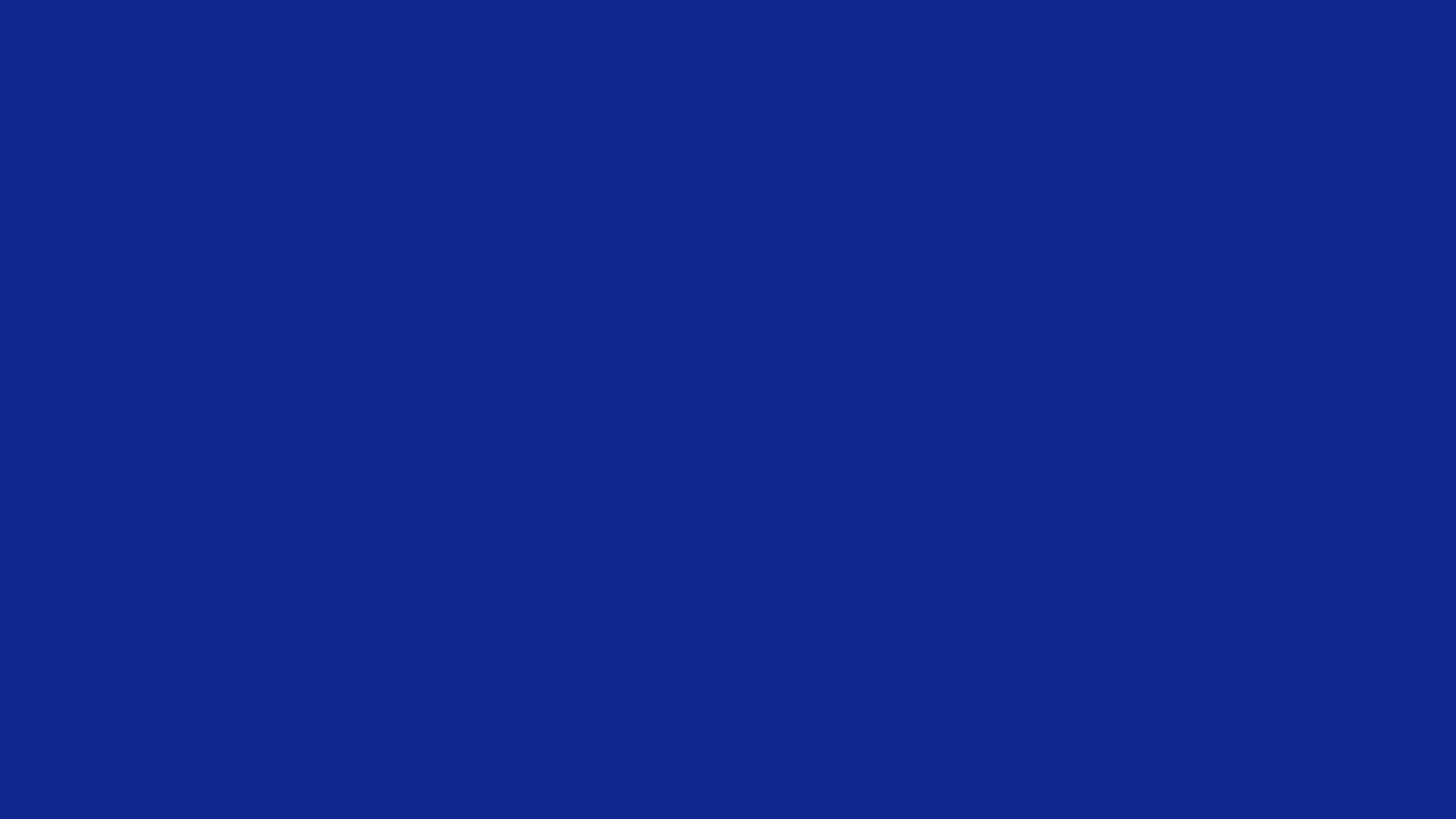 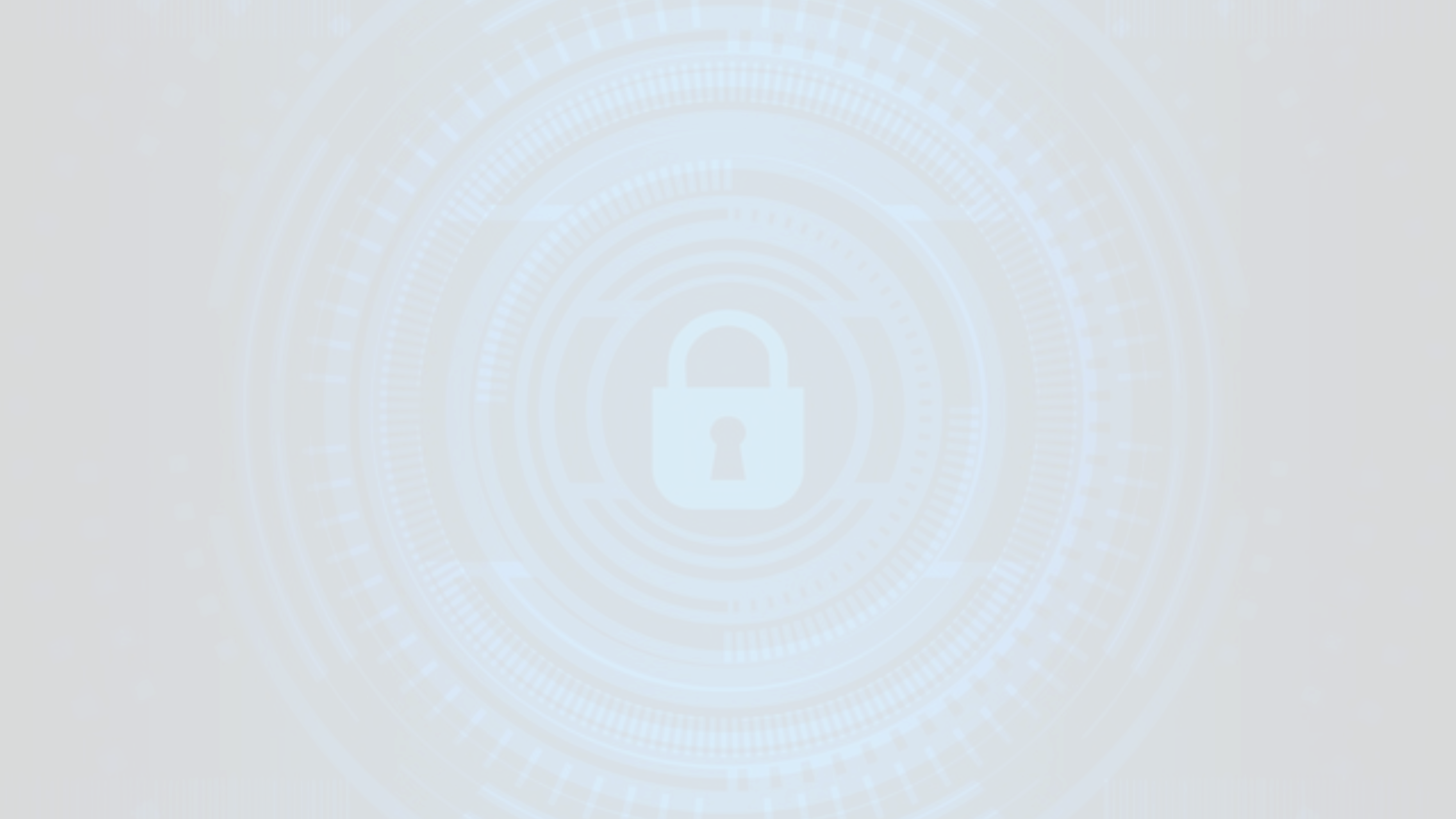 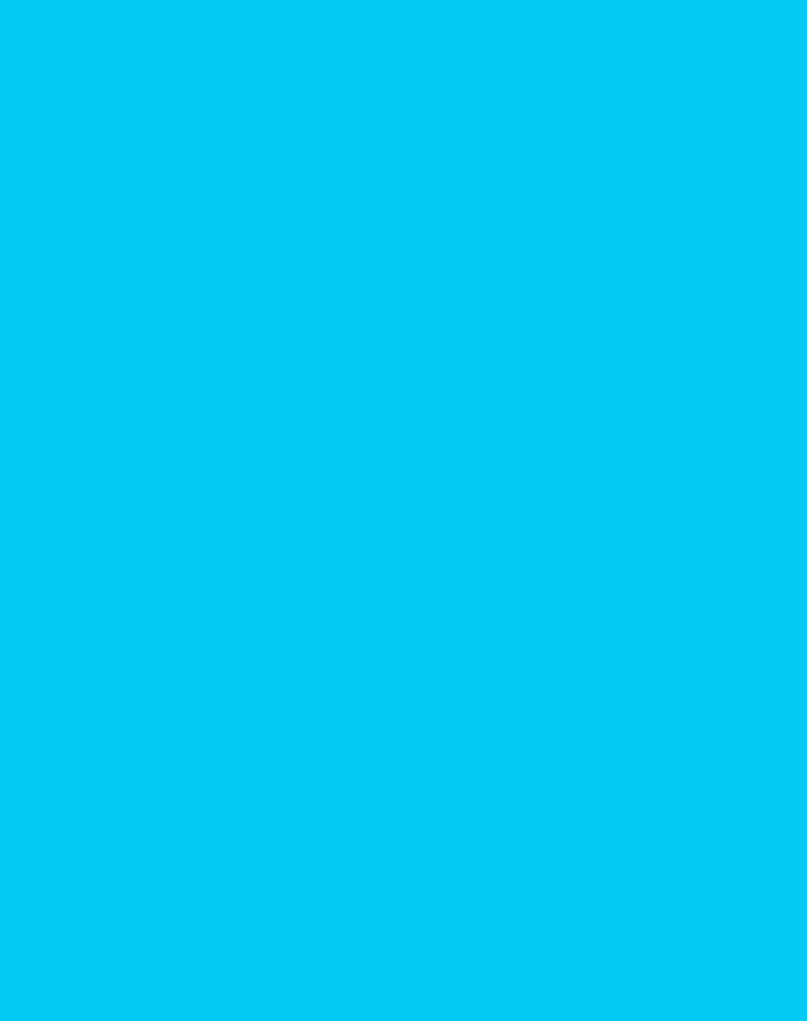 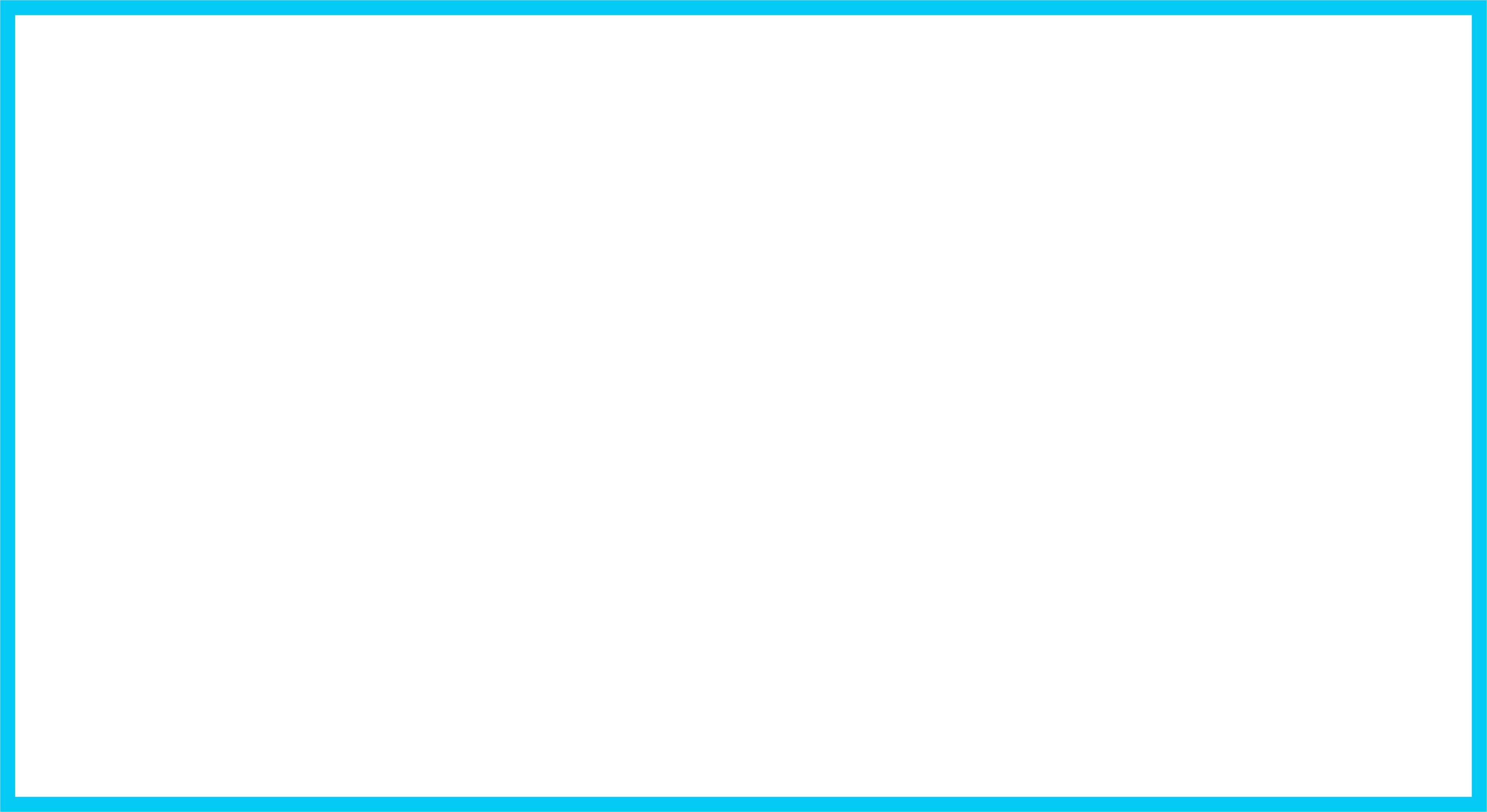 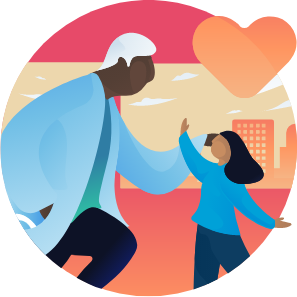 MODULE 5:
CAPACITY
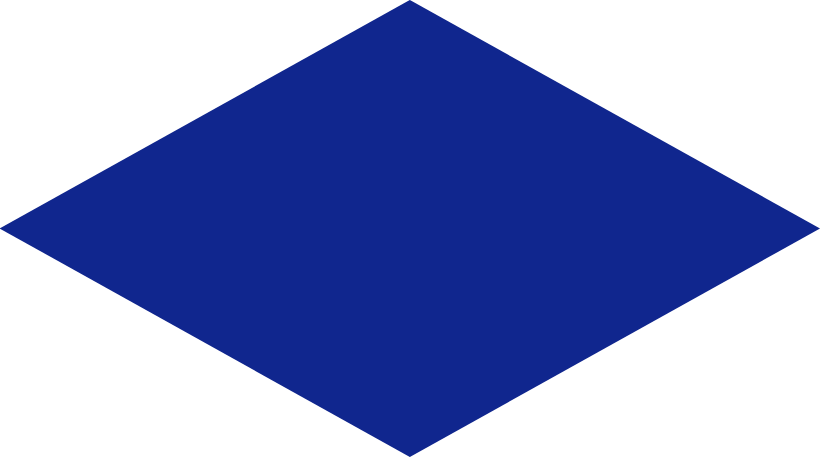 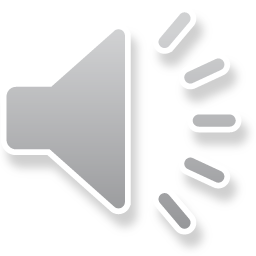 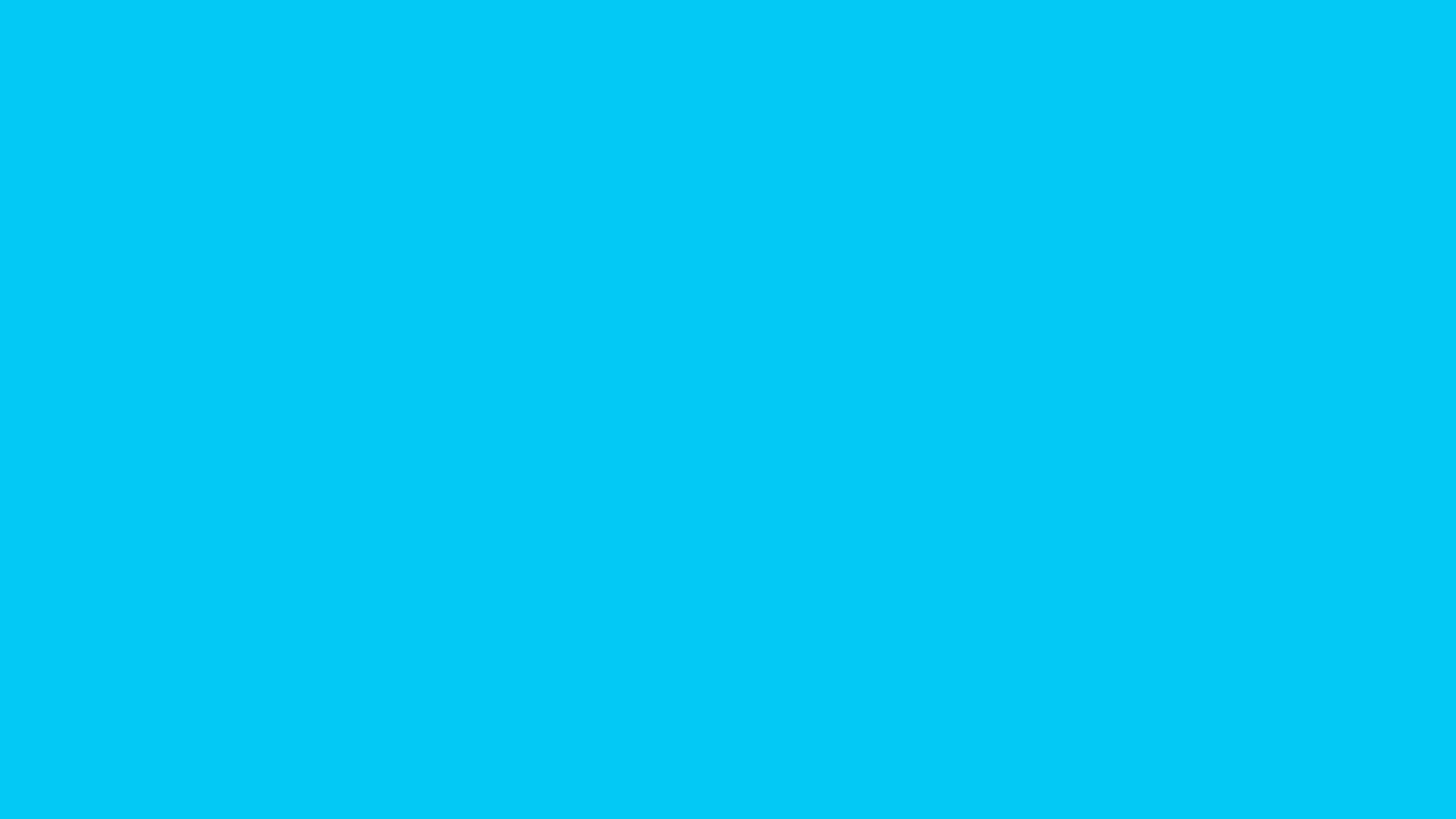 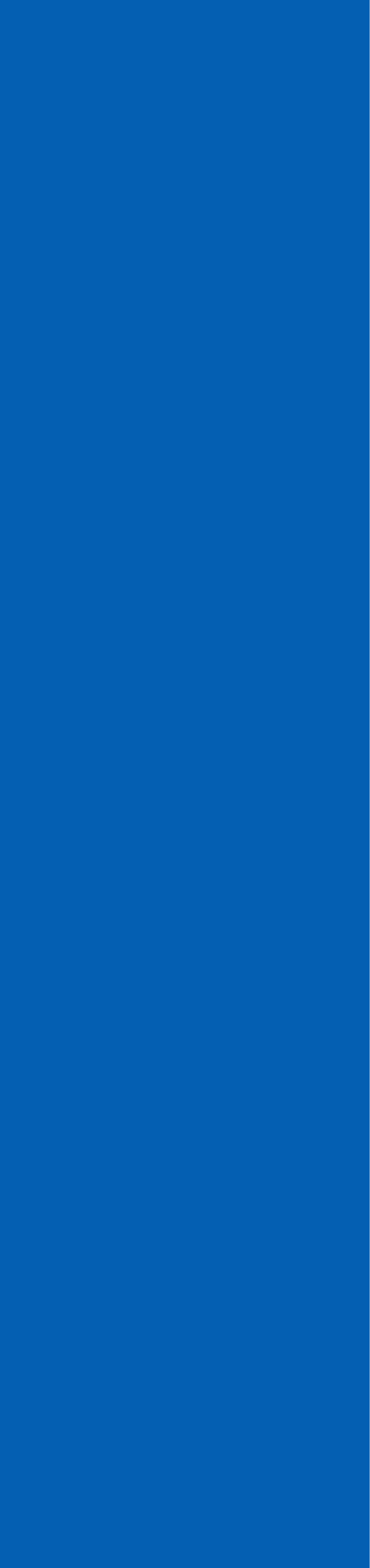 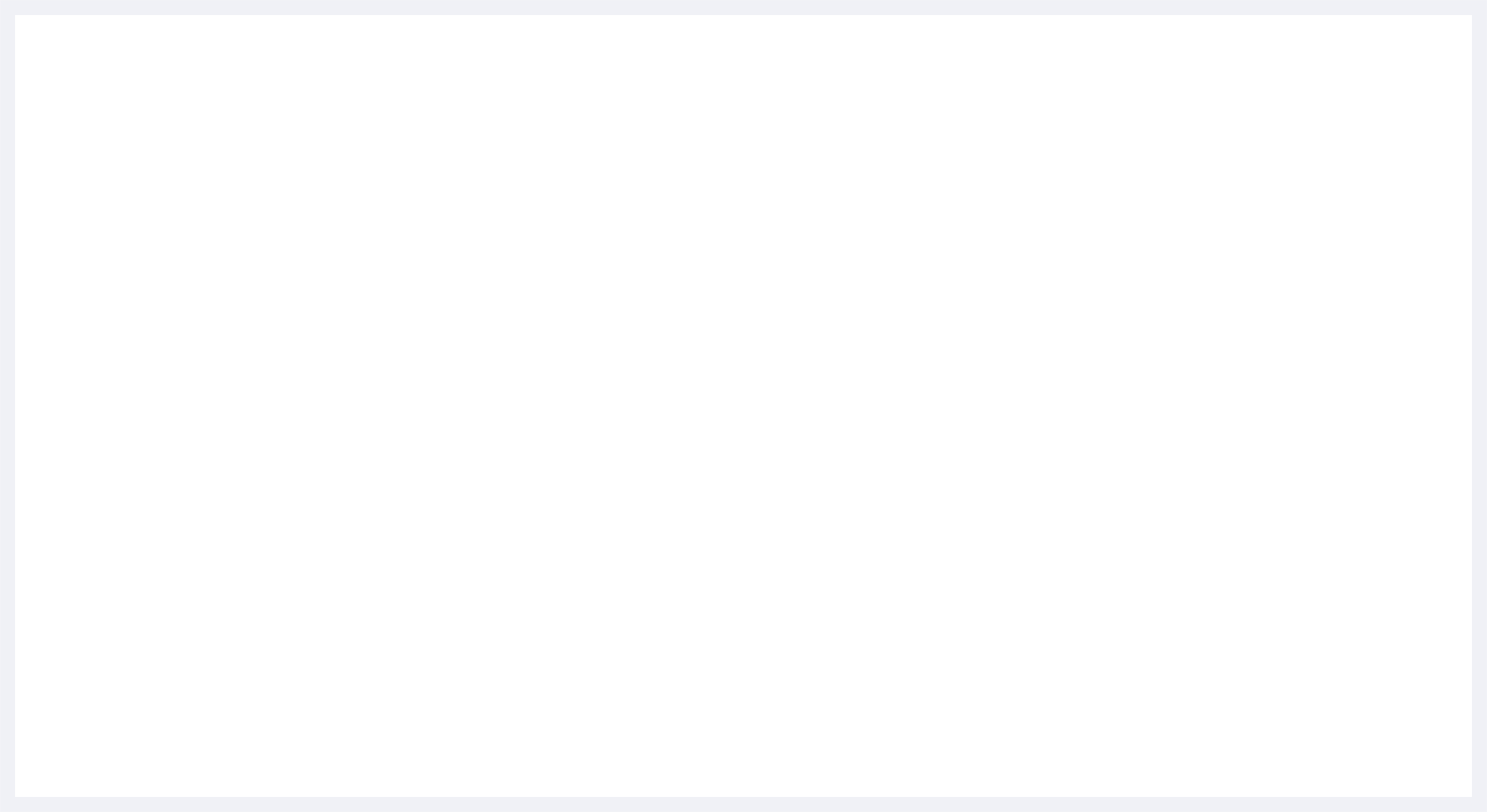 Module Objectives
After completing the module, you will be able to:
 Define concept of capacity,
 Describe different types of decisions that require capacity assessment in healthcare,
 Describe ethical principles behind capacity,
 Discuss the learned concepts using the case study.
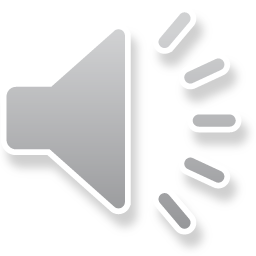 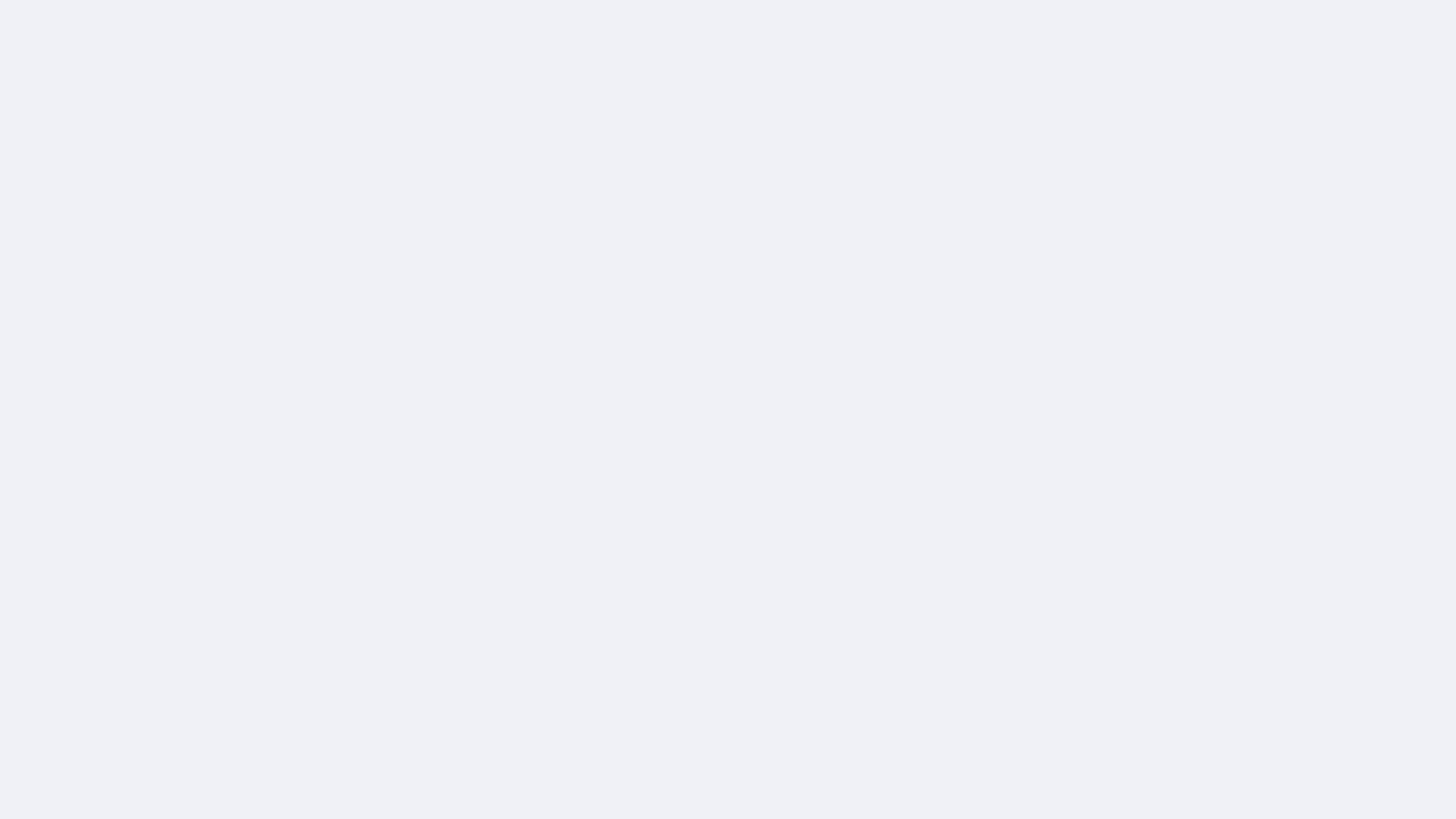 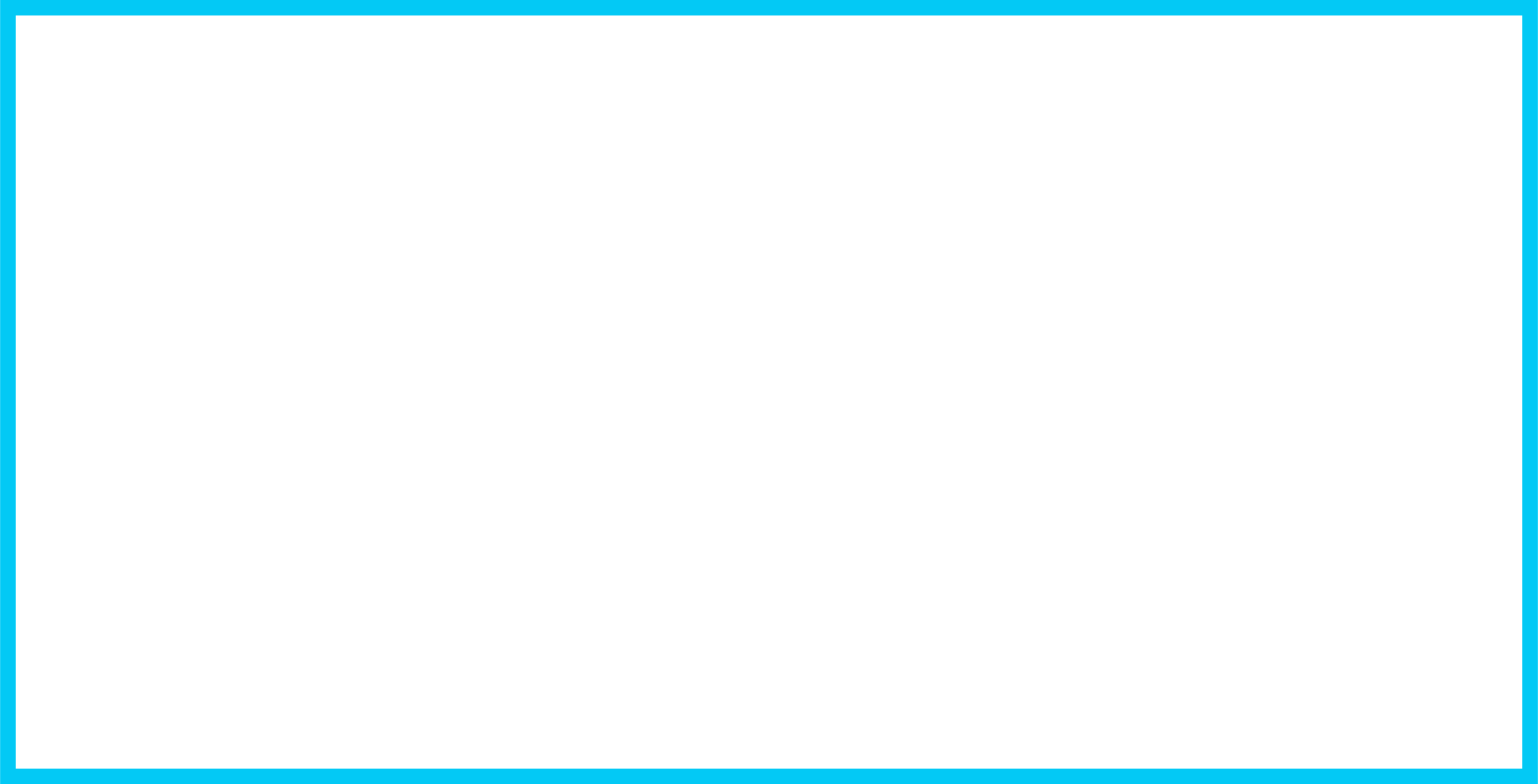 Before we start with the module, how confident do you feel you know that your patients/clients/residents are capable to make health related decisions? 

Who should be responsible for assessing capacity?
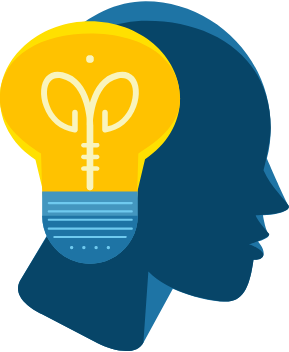 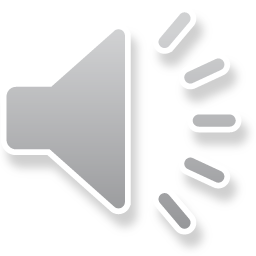 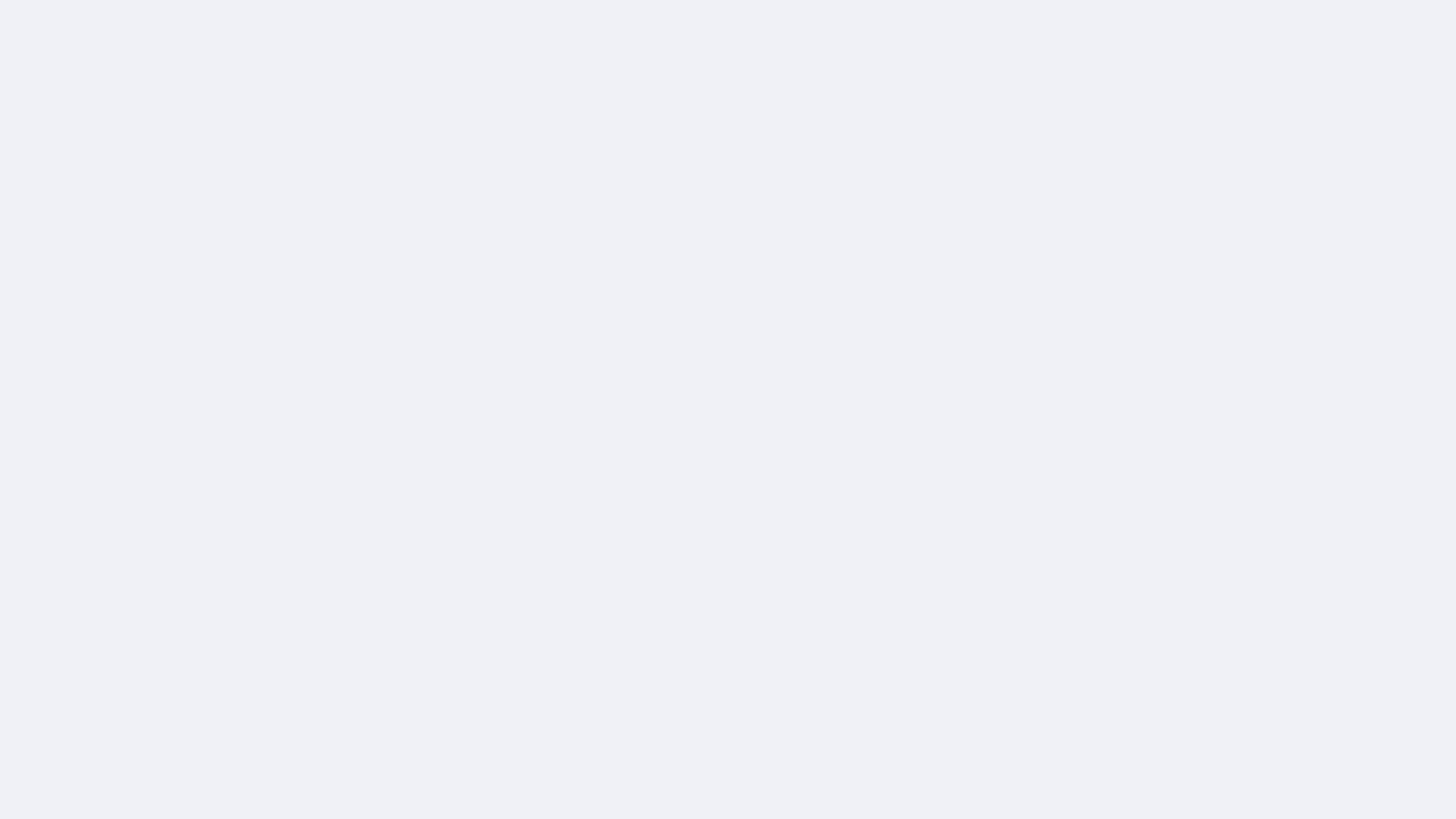 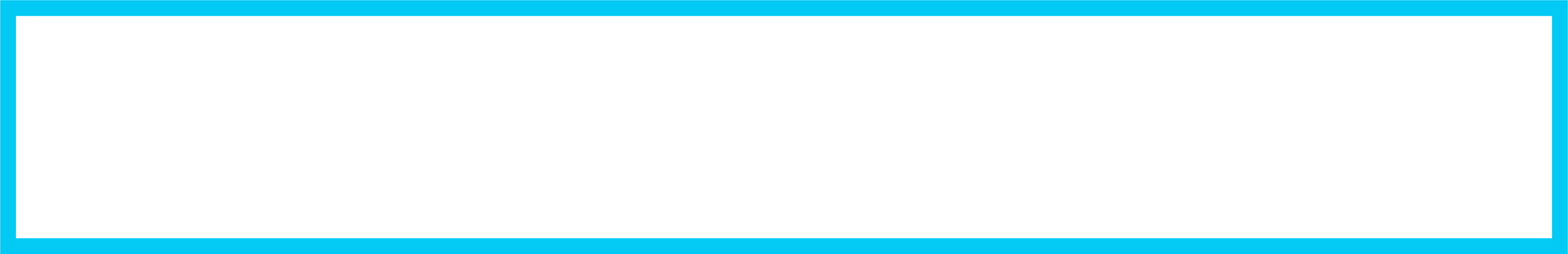 Domains of Capacity
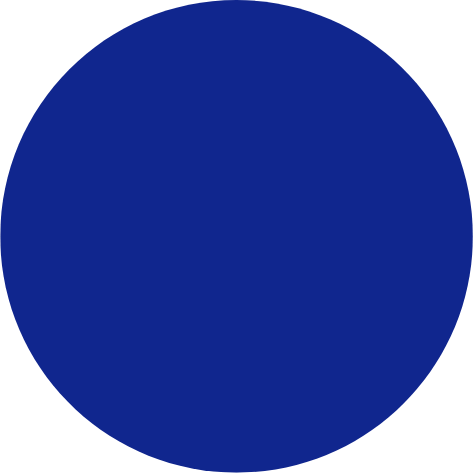 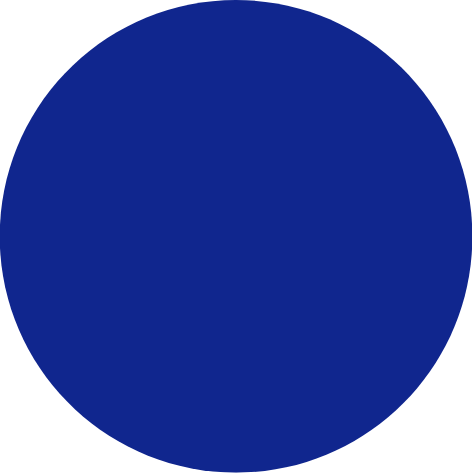 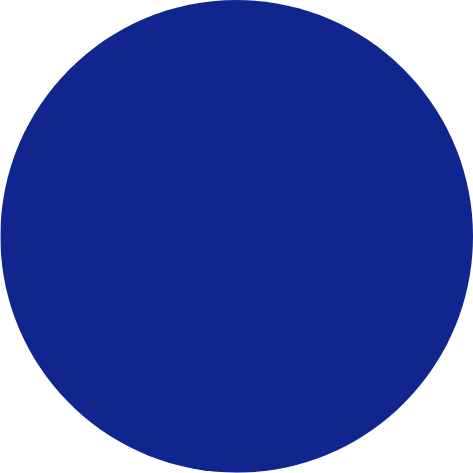 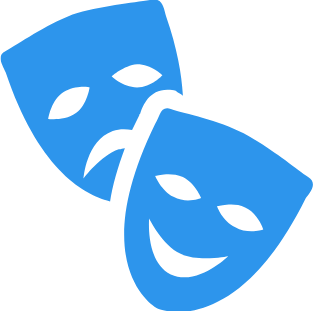 Healthcare
Social Activities
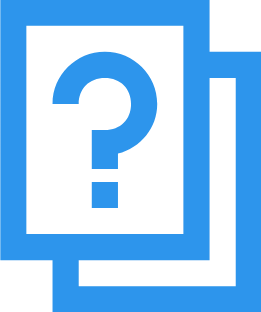 Education
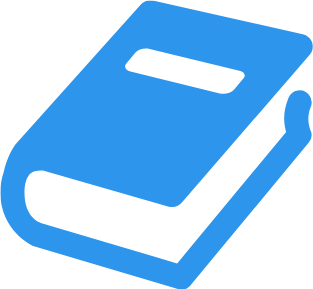 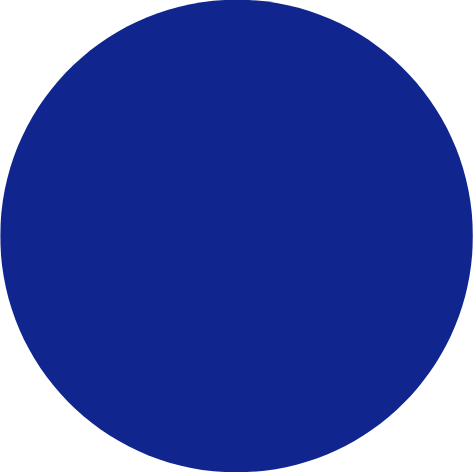 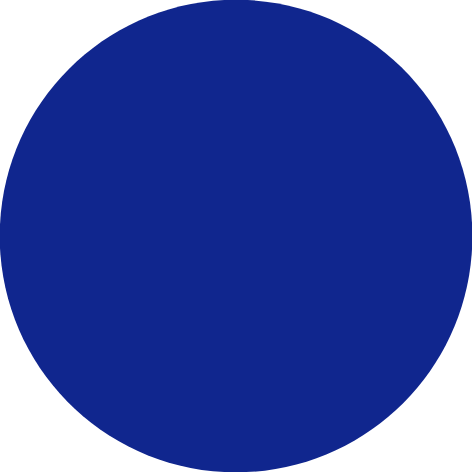 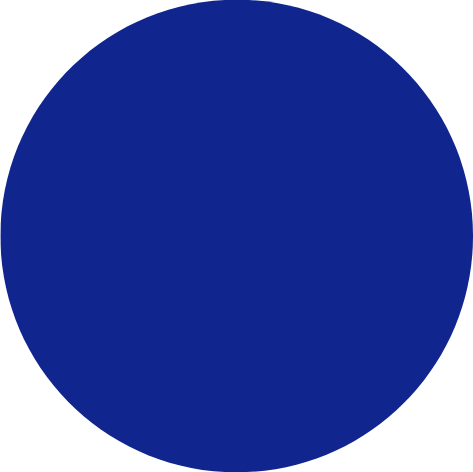 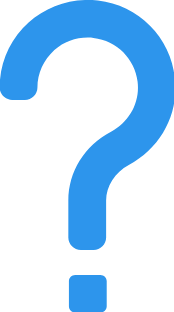 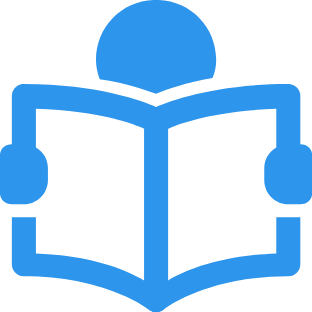 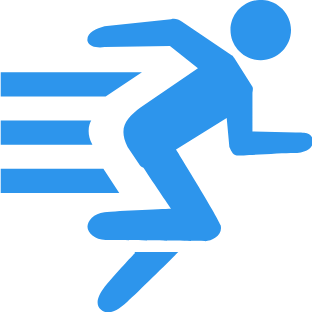 Accommodation
Employment, etc.
Finance and Estate
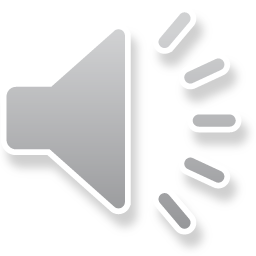 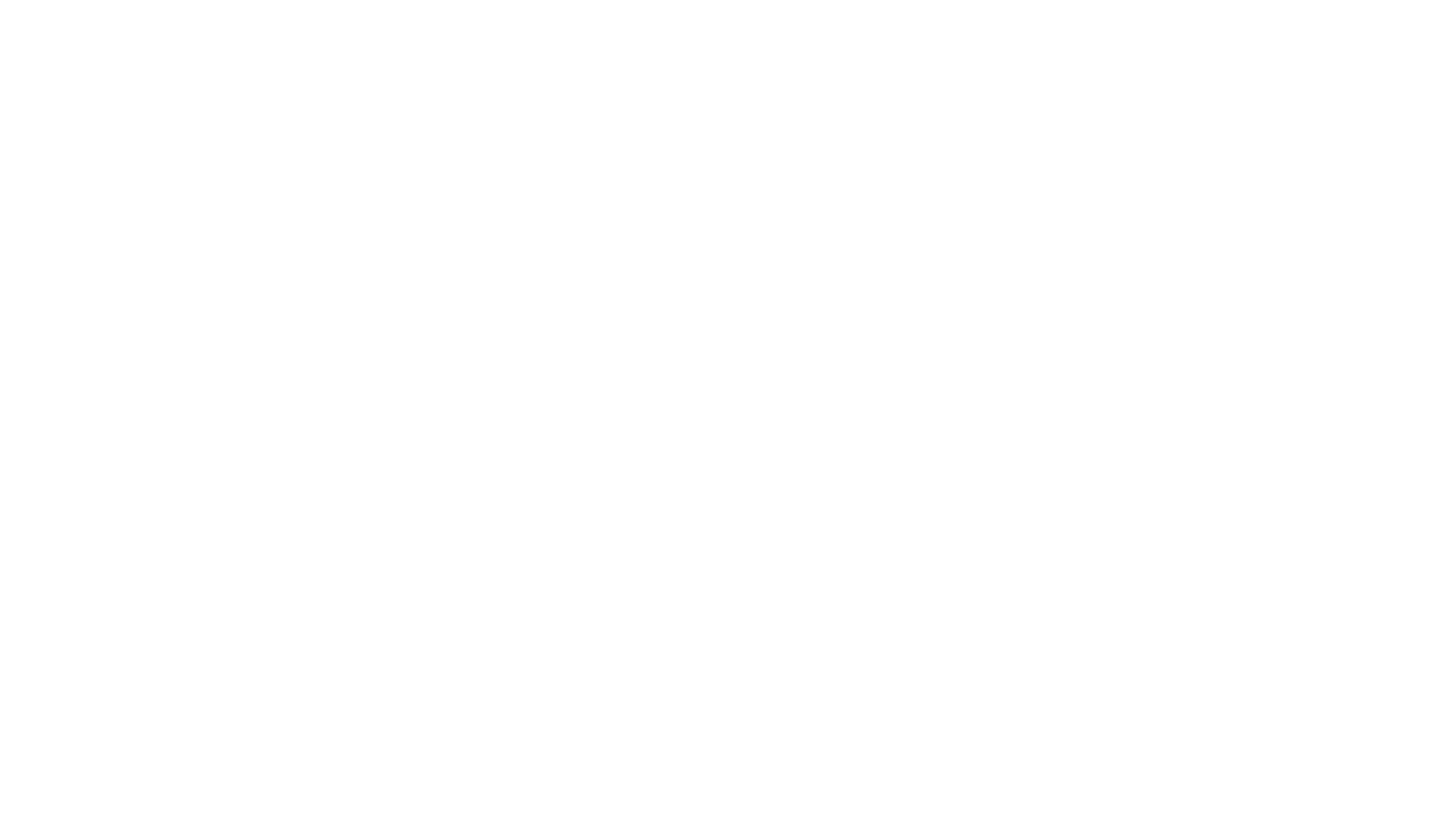 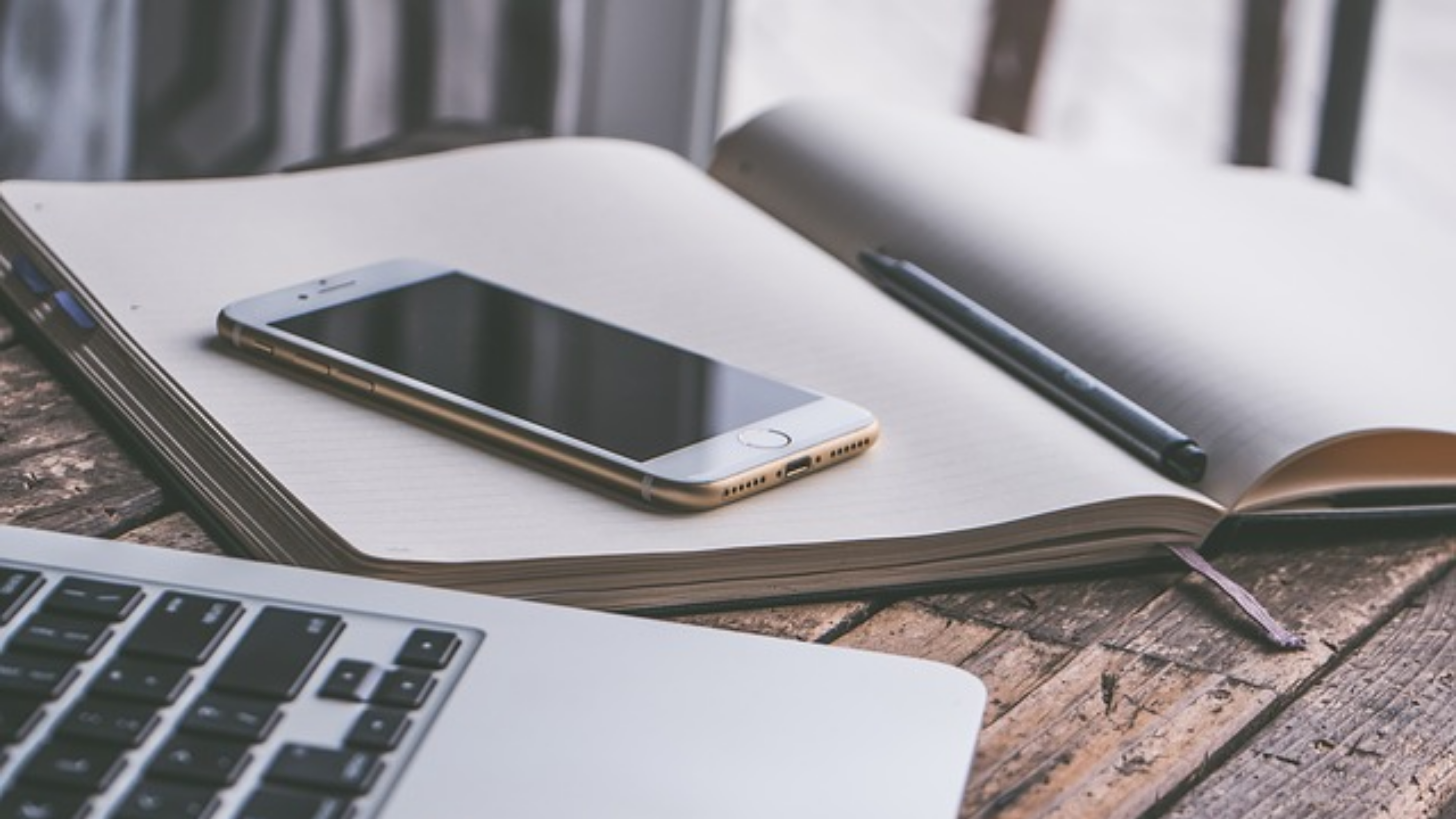 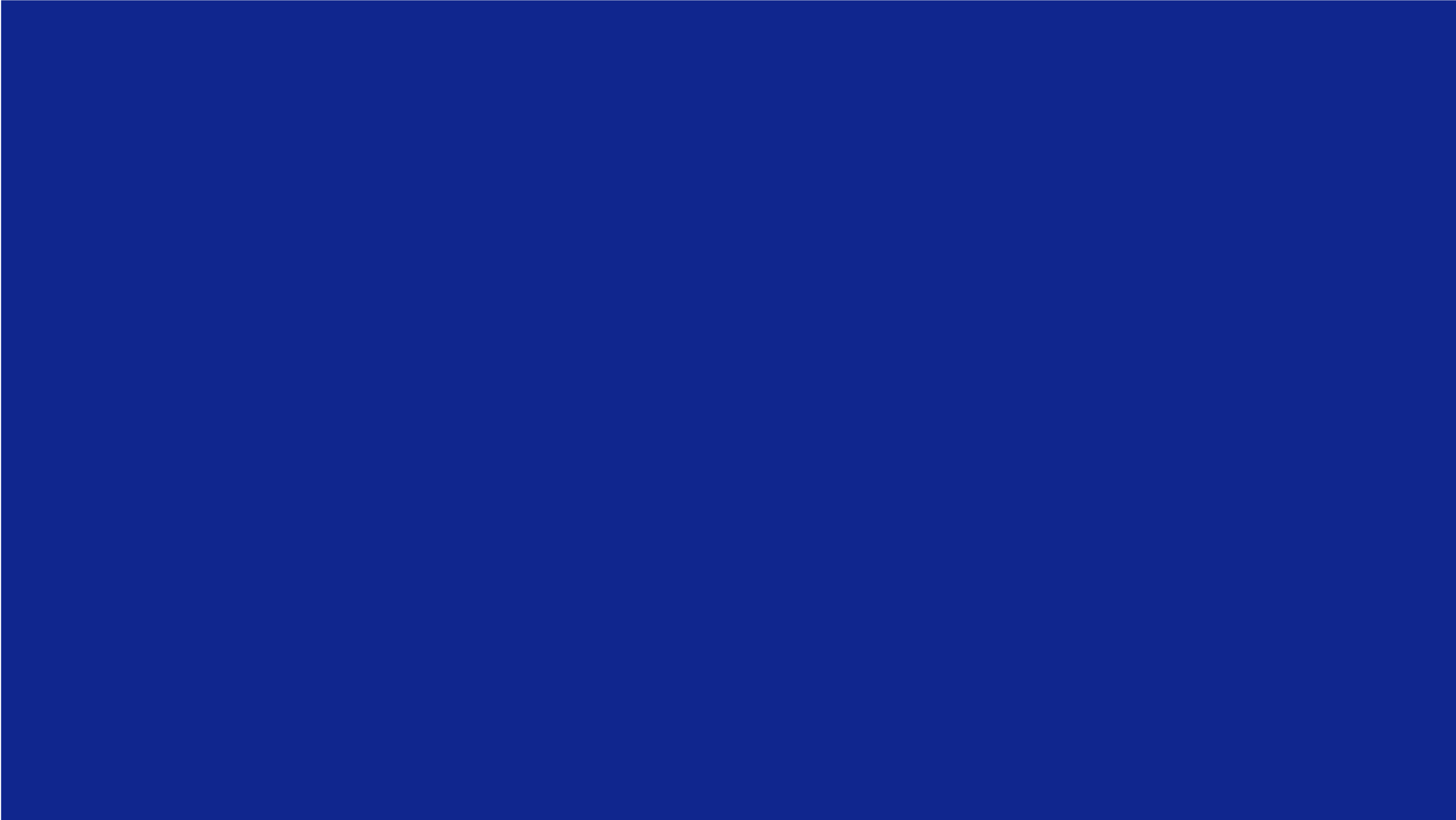 Legal Framework
Health Care Consent Act (1996)
 everyone presumed capable
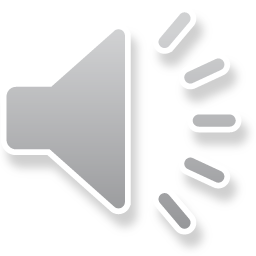 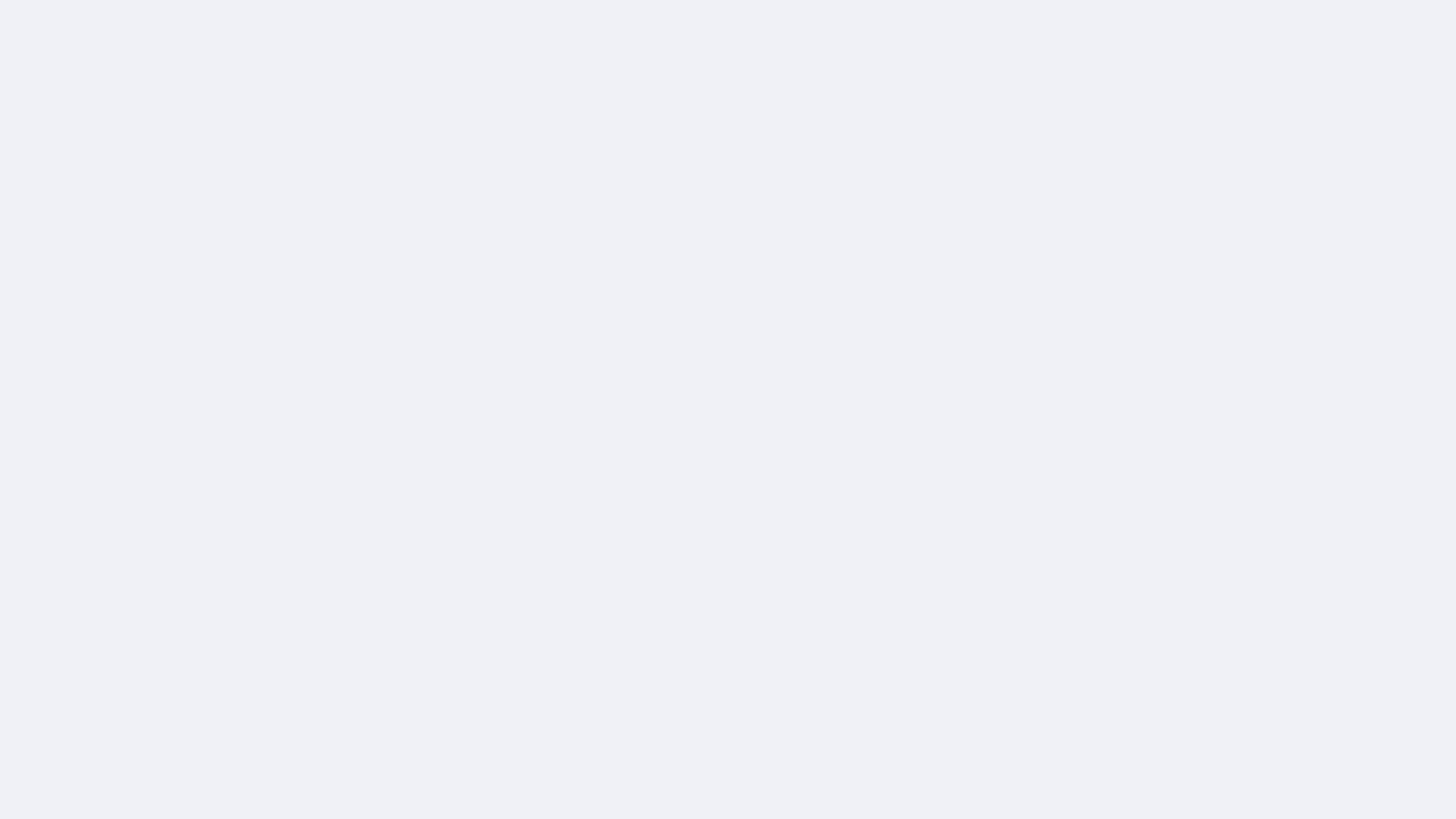 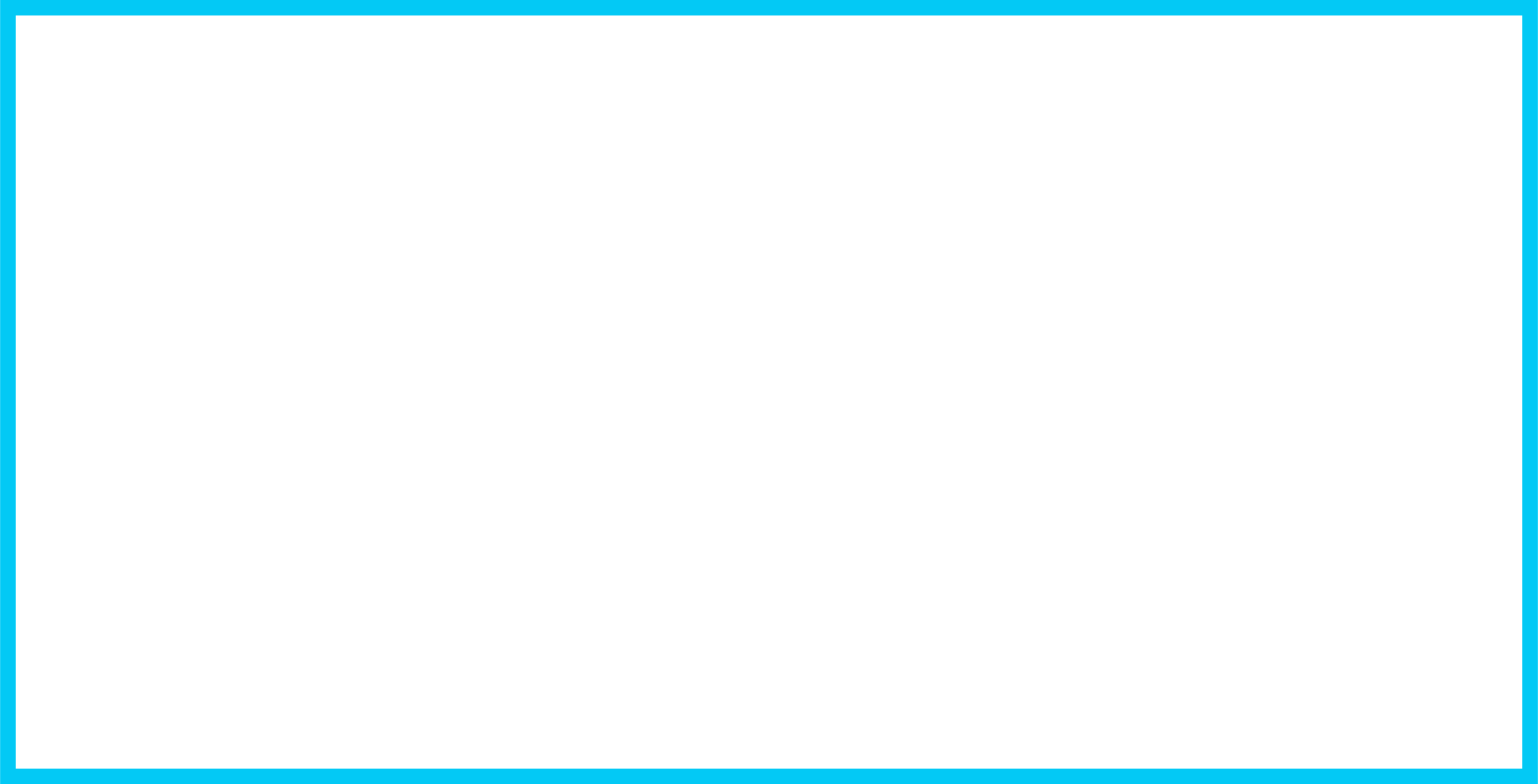 Here, pause the slides and go to this module's case study. 
Upon reading the case, reflect on the case. What is your initial reaction about the client's capacity?
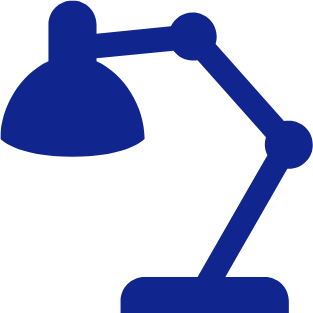 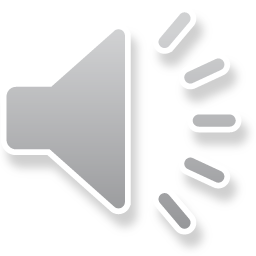 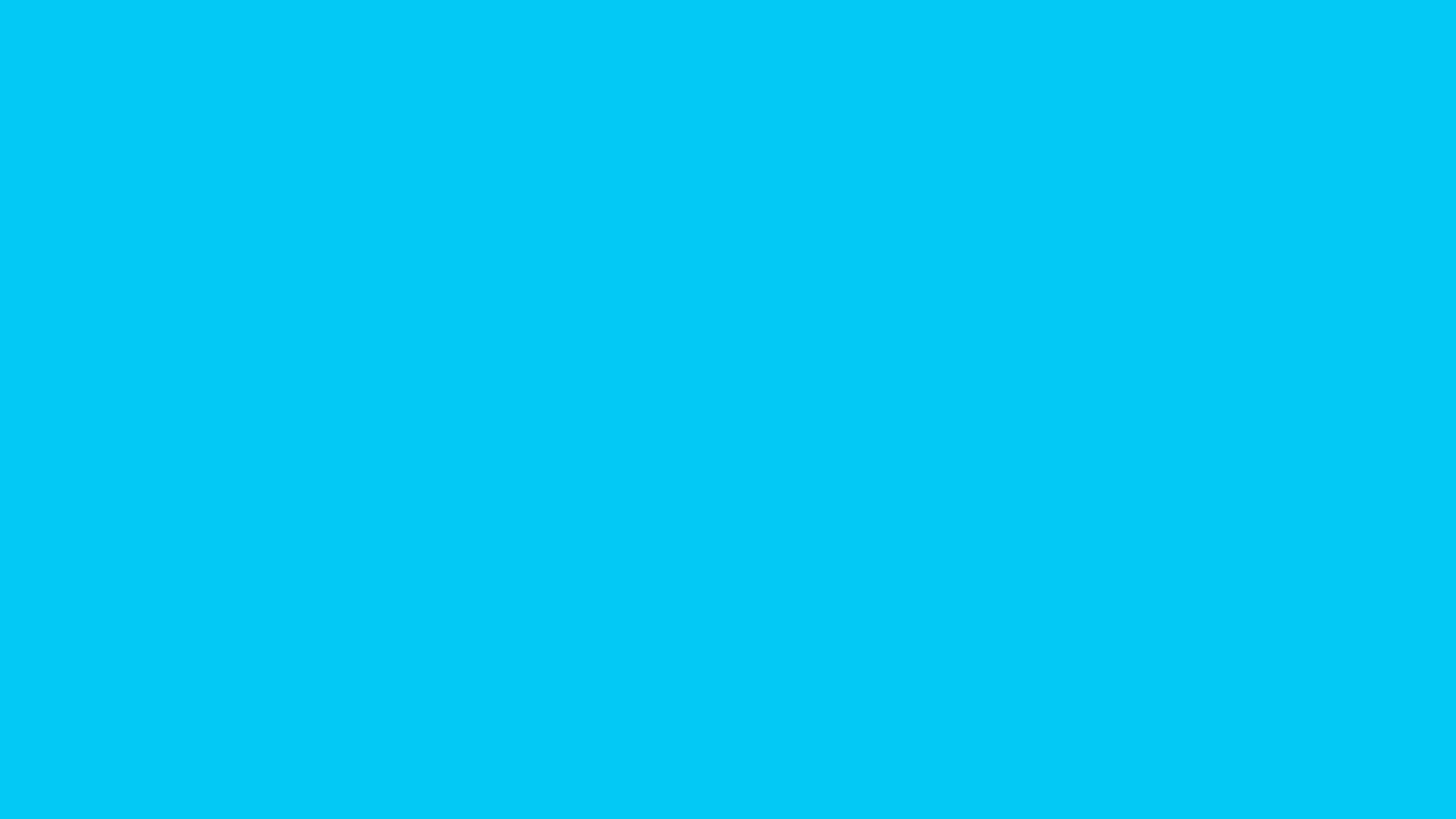 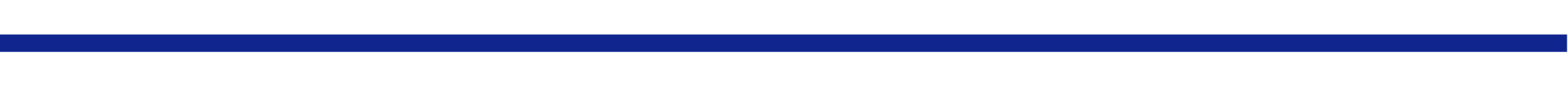 Why is Capacity Important?
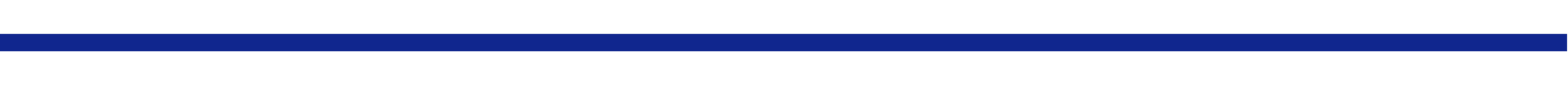 Legally: presumption of capacity and entitlement to make decisions for one self

 Ethically: balance between one's autonomy and beneficence/non-maleficence
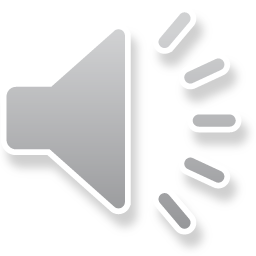 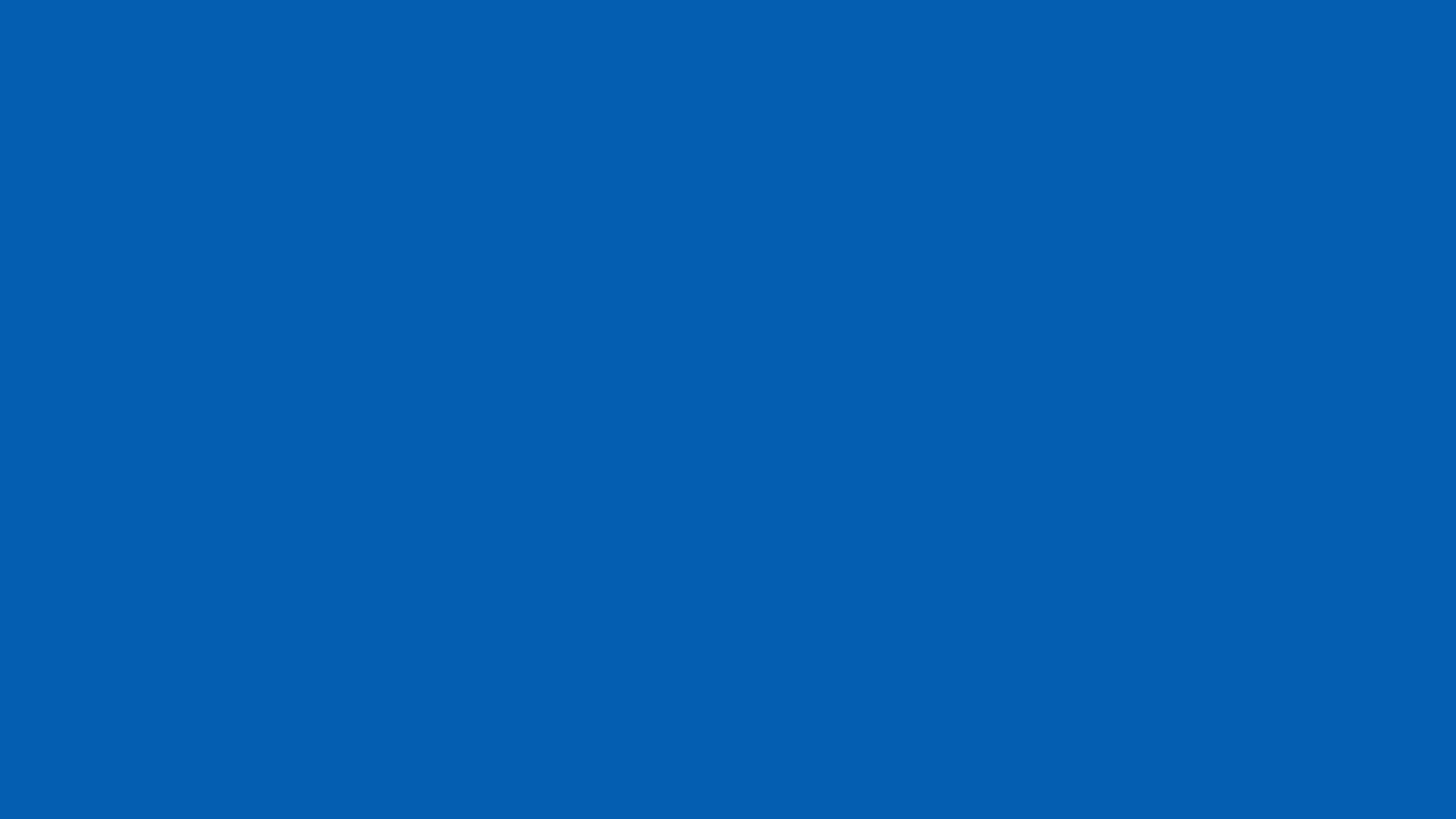 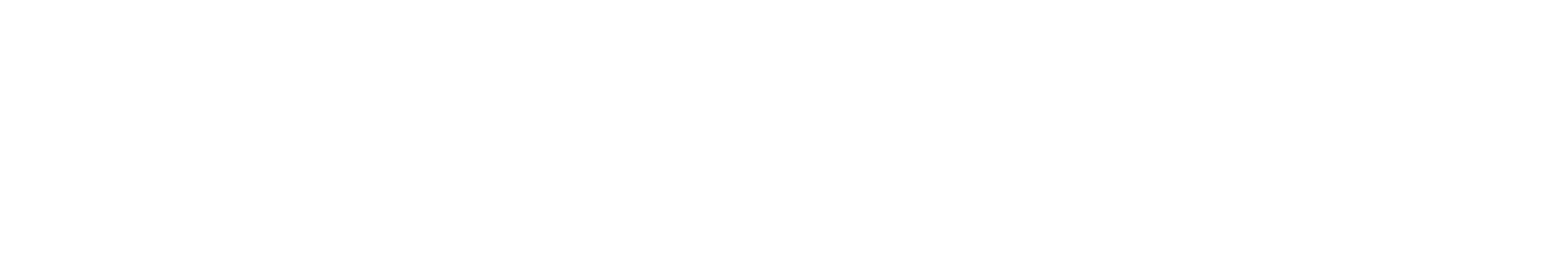 Capacity in Healthcare
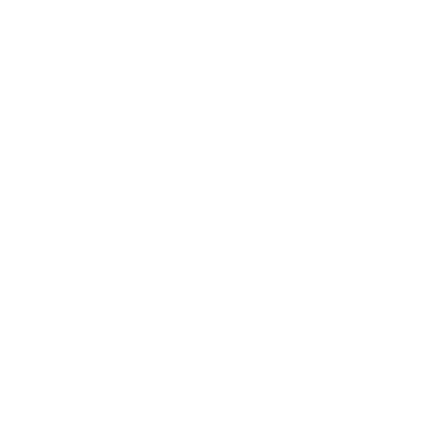 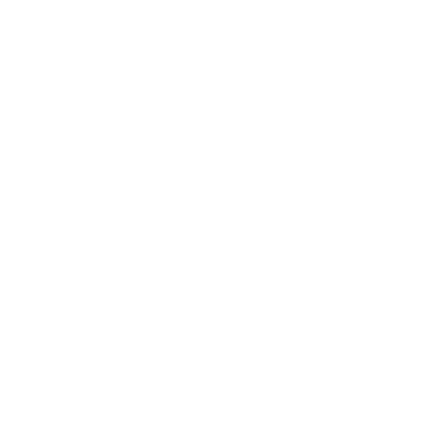 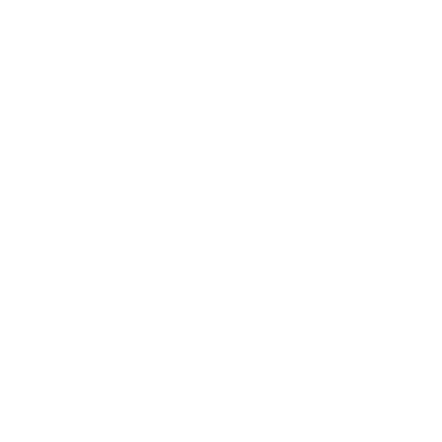 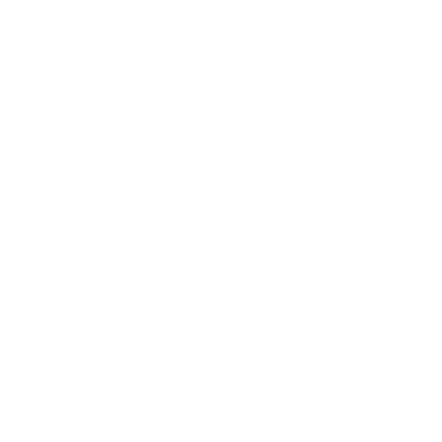 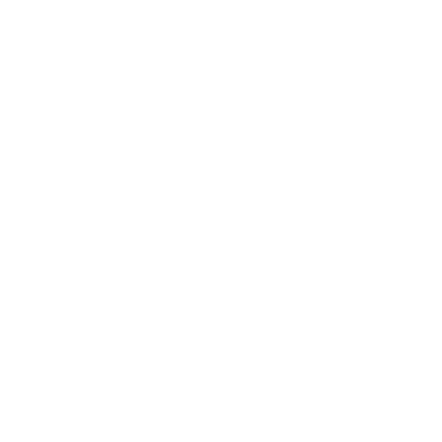 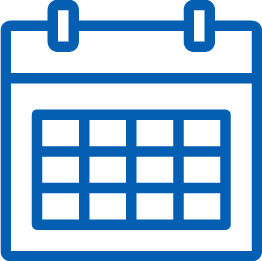 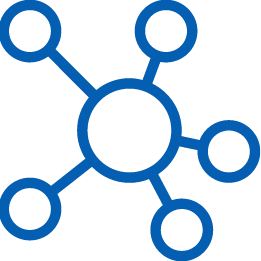 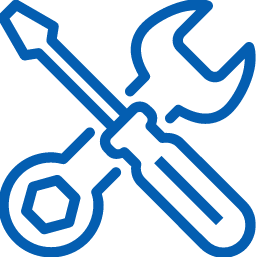 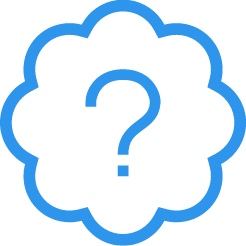 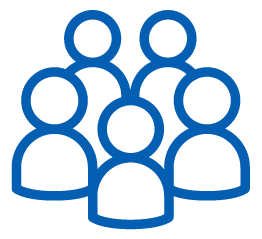 specialized assessors
treatment decisions (including LTCH)
no age of consent
issue-specific
fluid
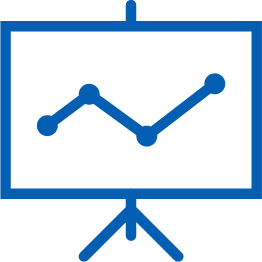 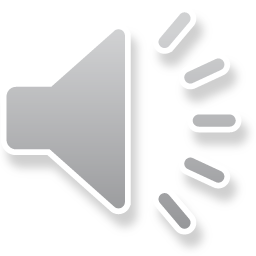 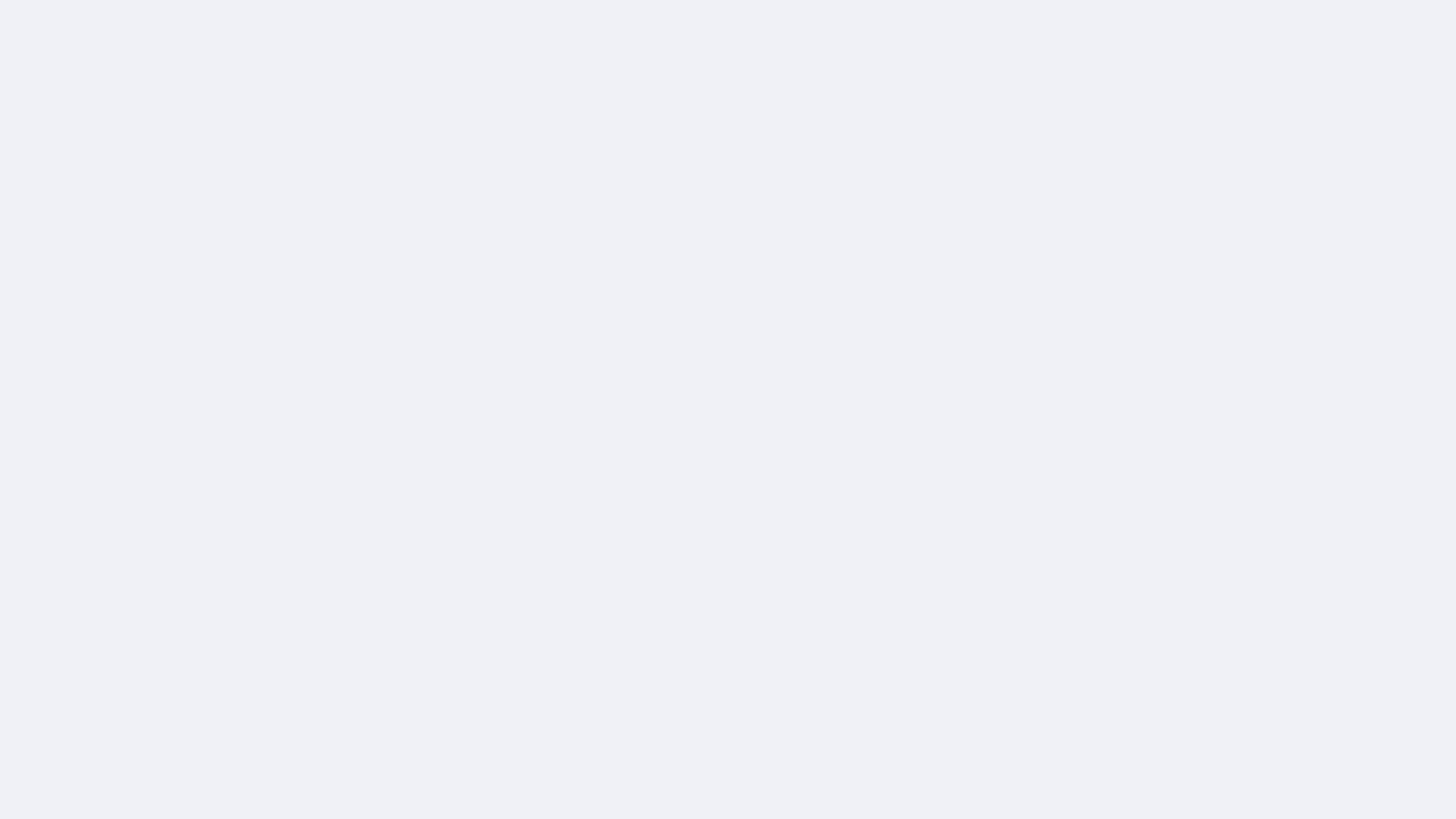 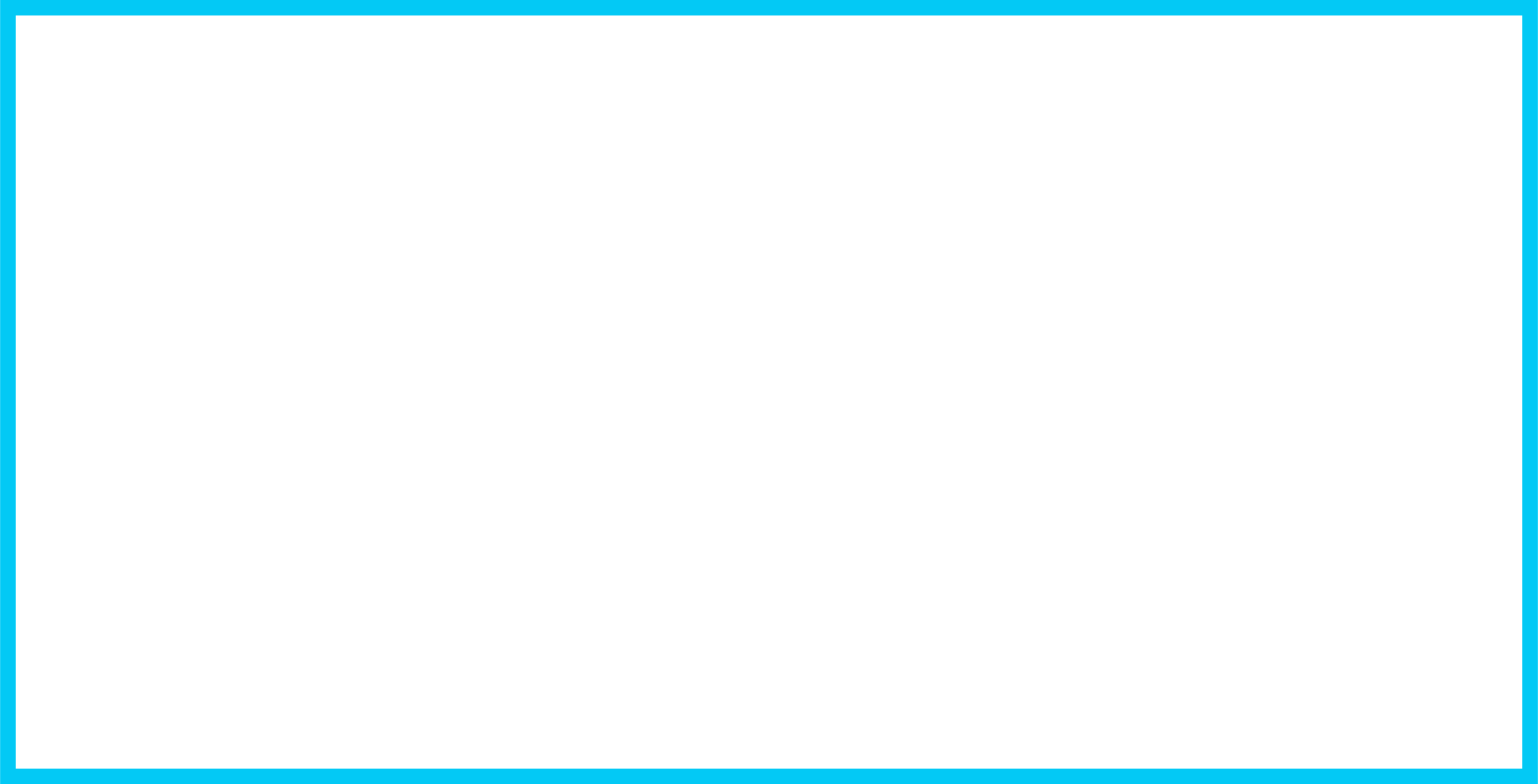 When do we questions someone's capacity?

Reflect how we don't always think if the patient is capable if they agree with what we propose.
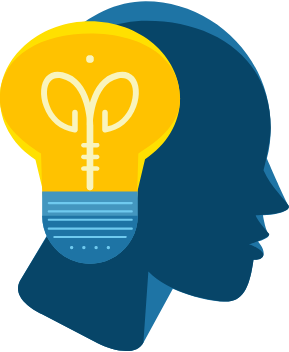 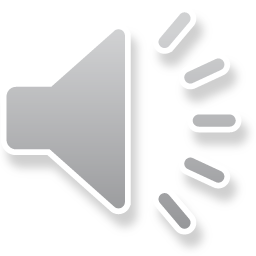 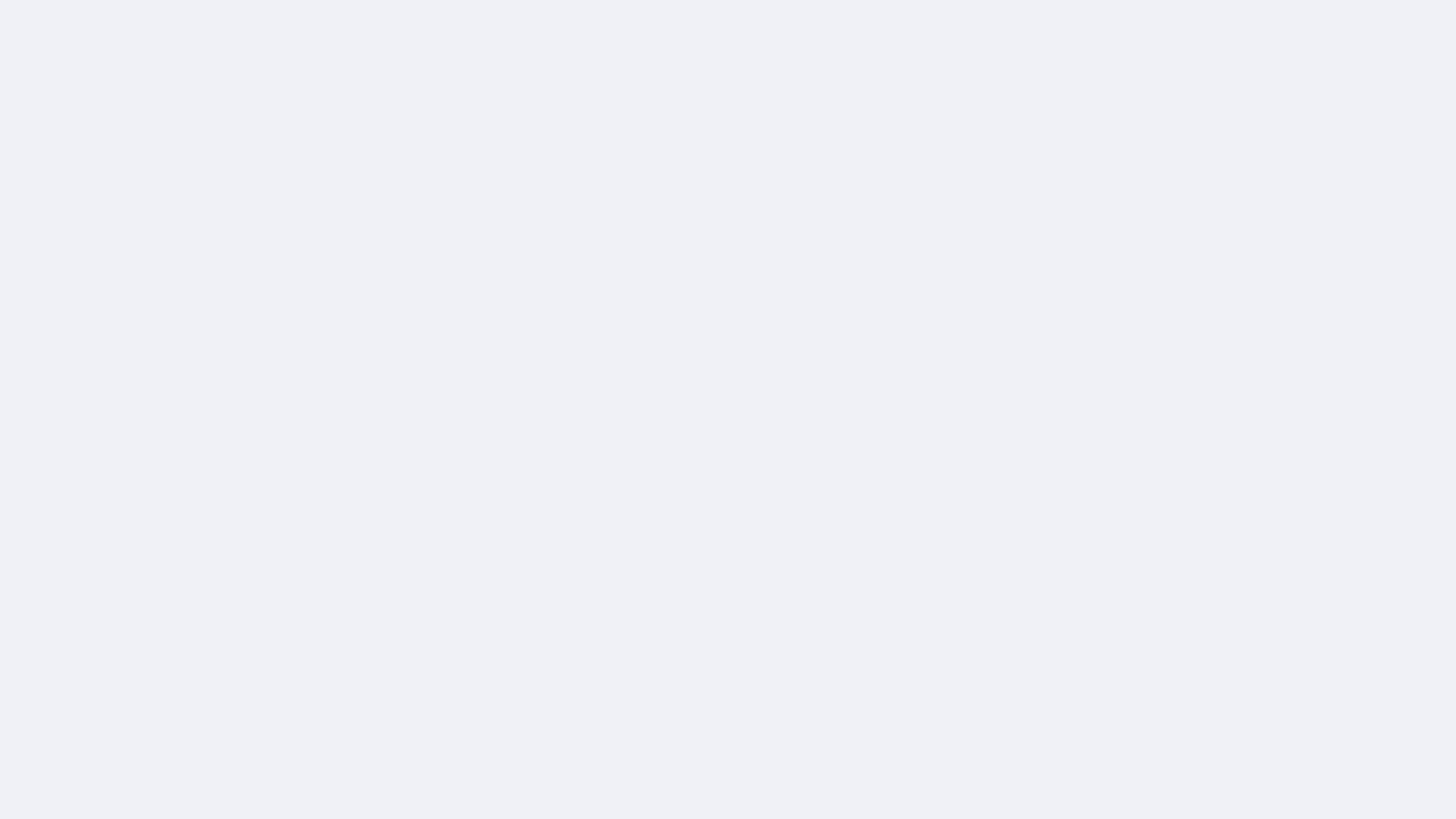 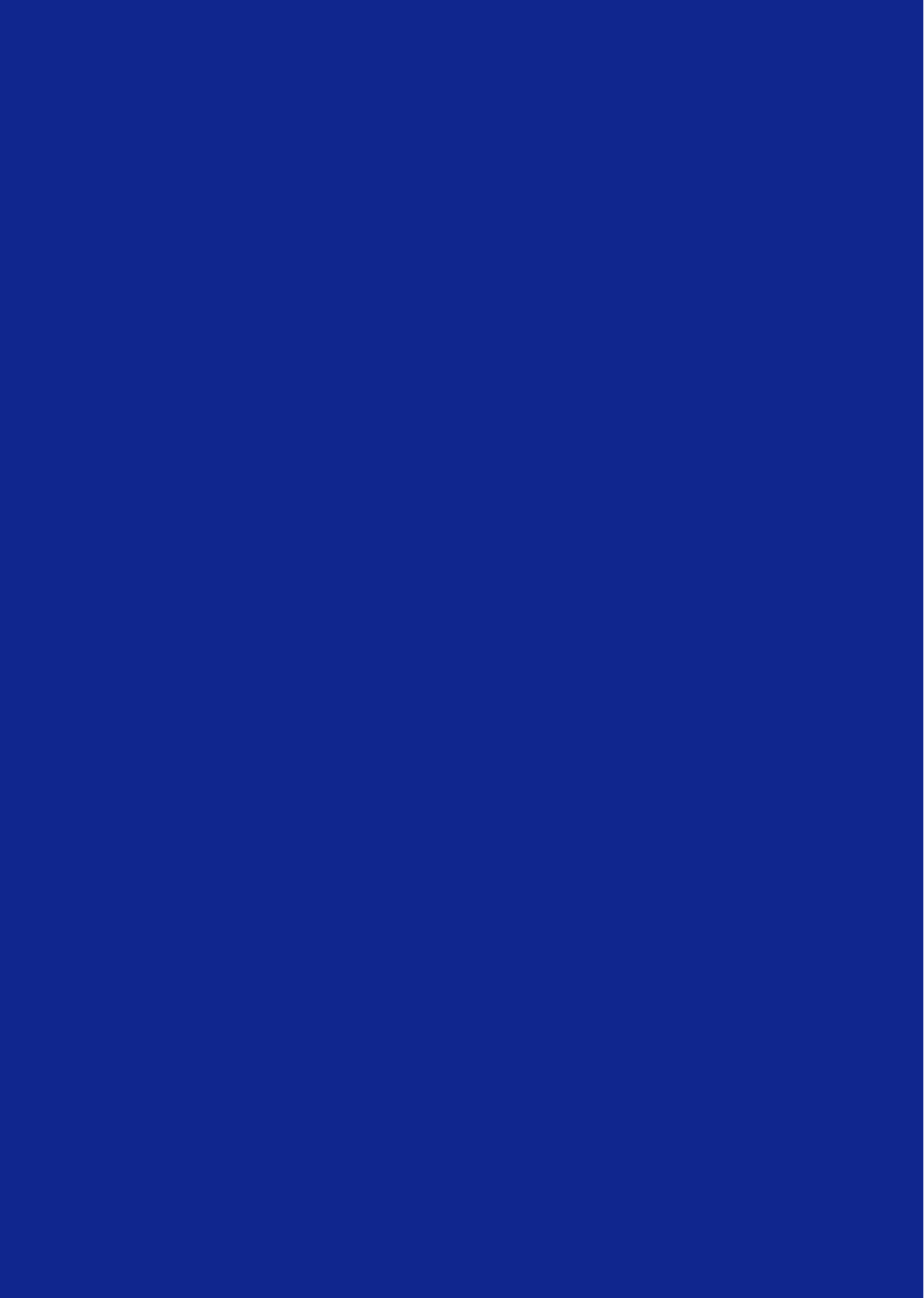 Tools for Capacity Assessment
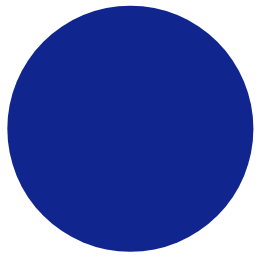 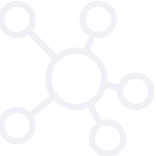 Aid to Capacity Assessment (ACE)
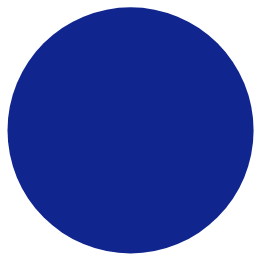 Assessment of Capacity for Everyday Decisions (ACED)
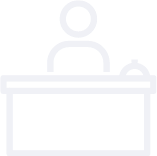 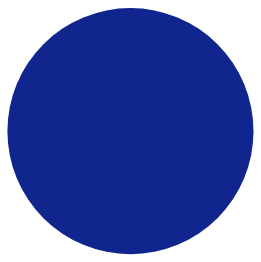 MacArthur Competence Assessment Tool (MacCAT-T)
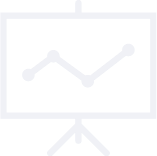 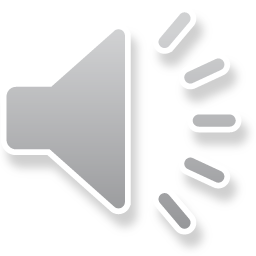 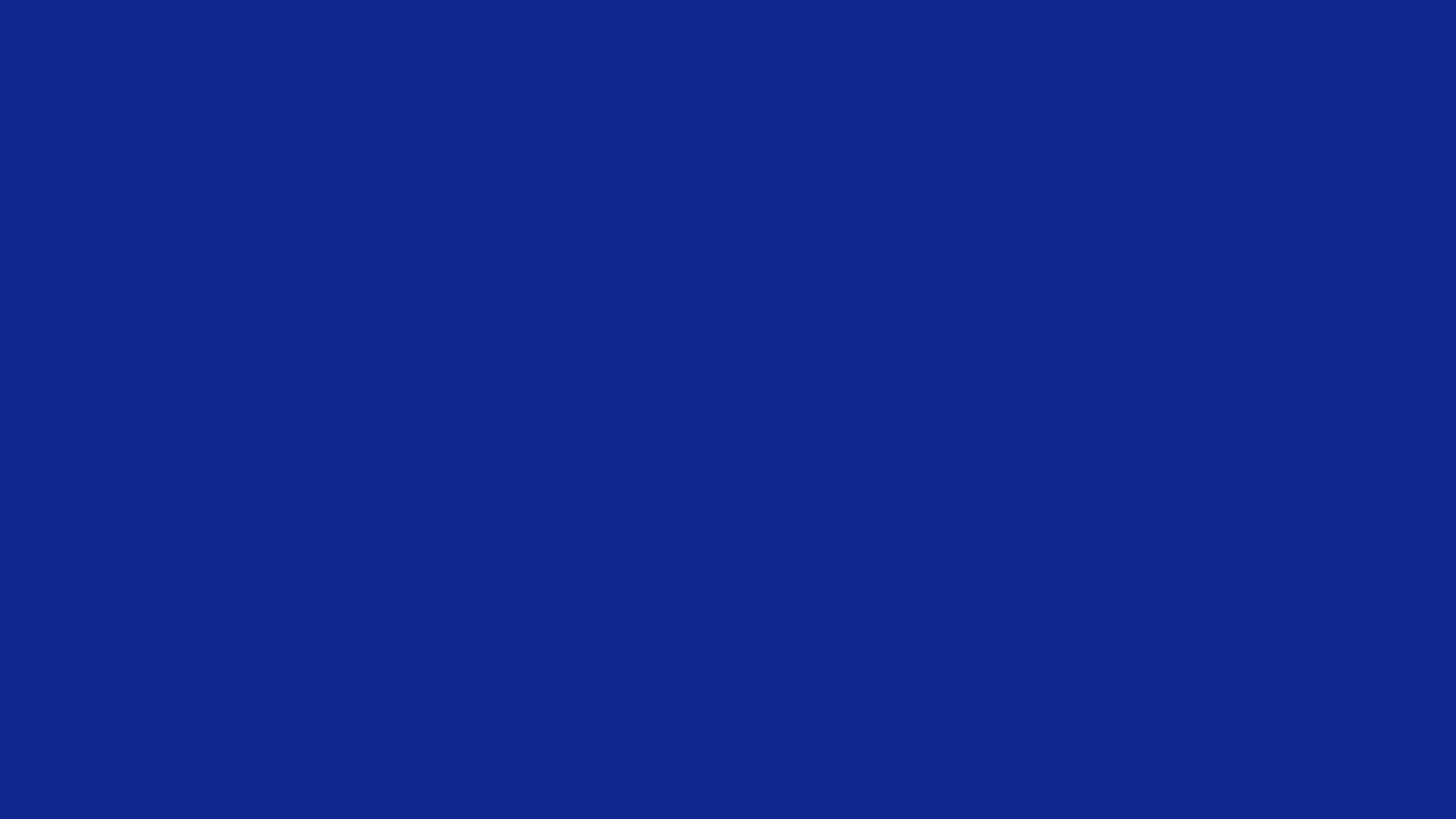 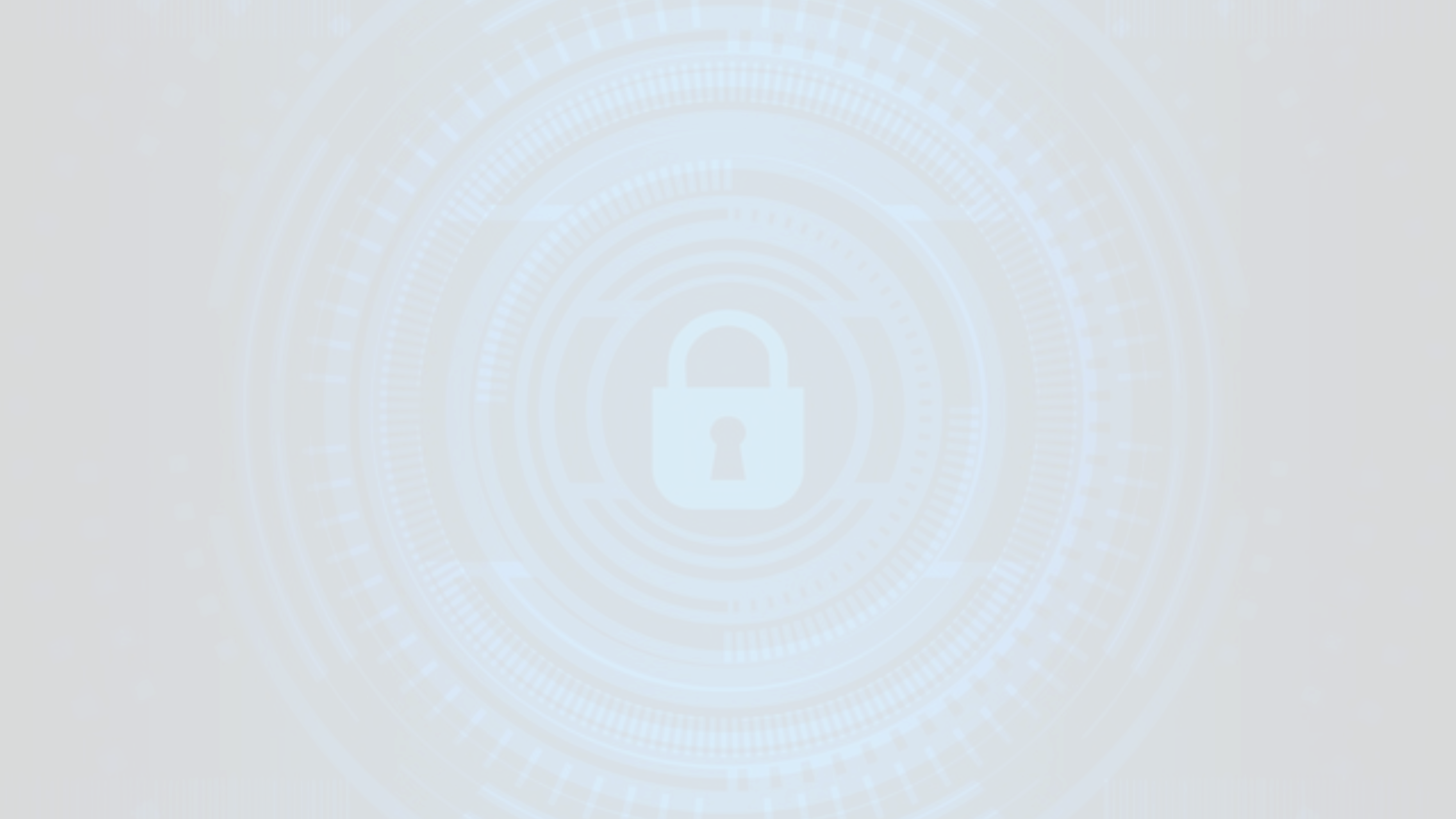 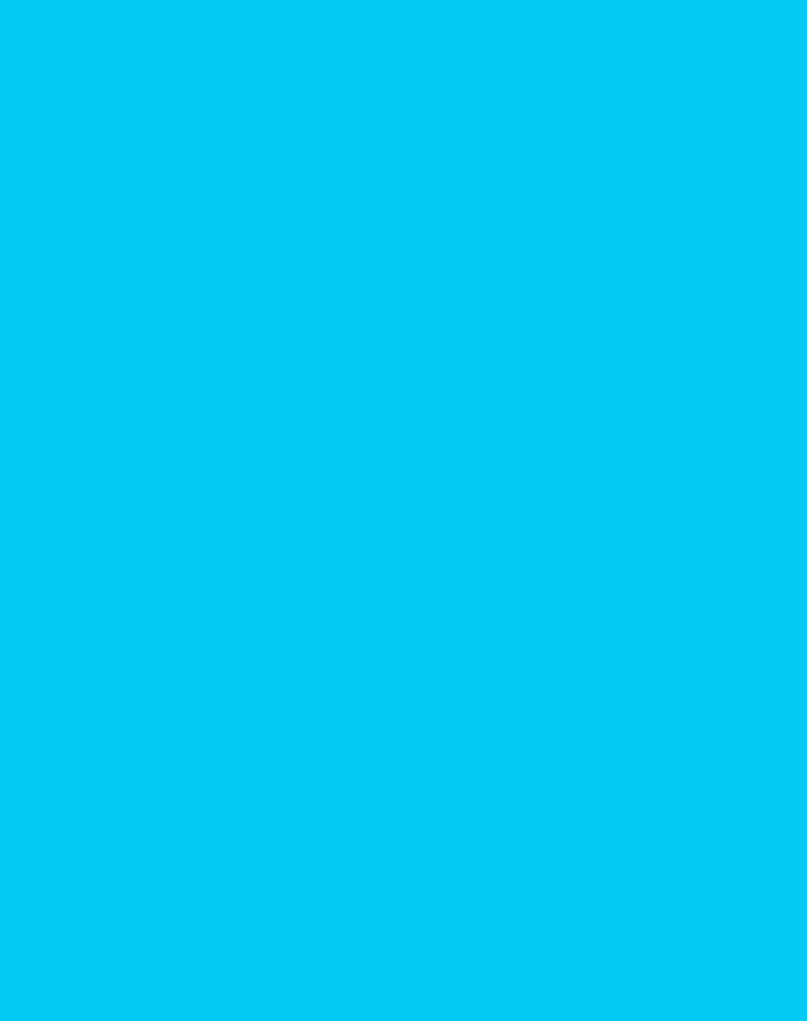 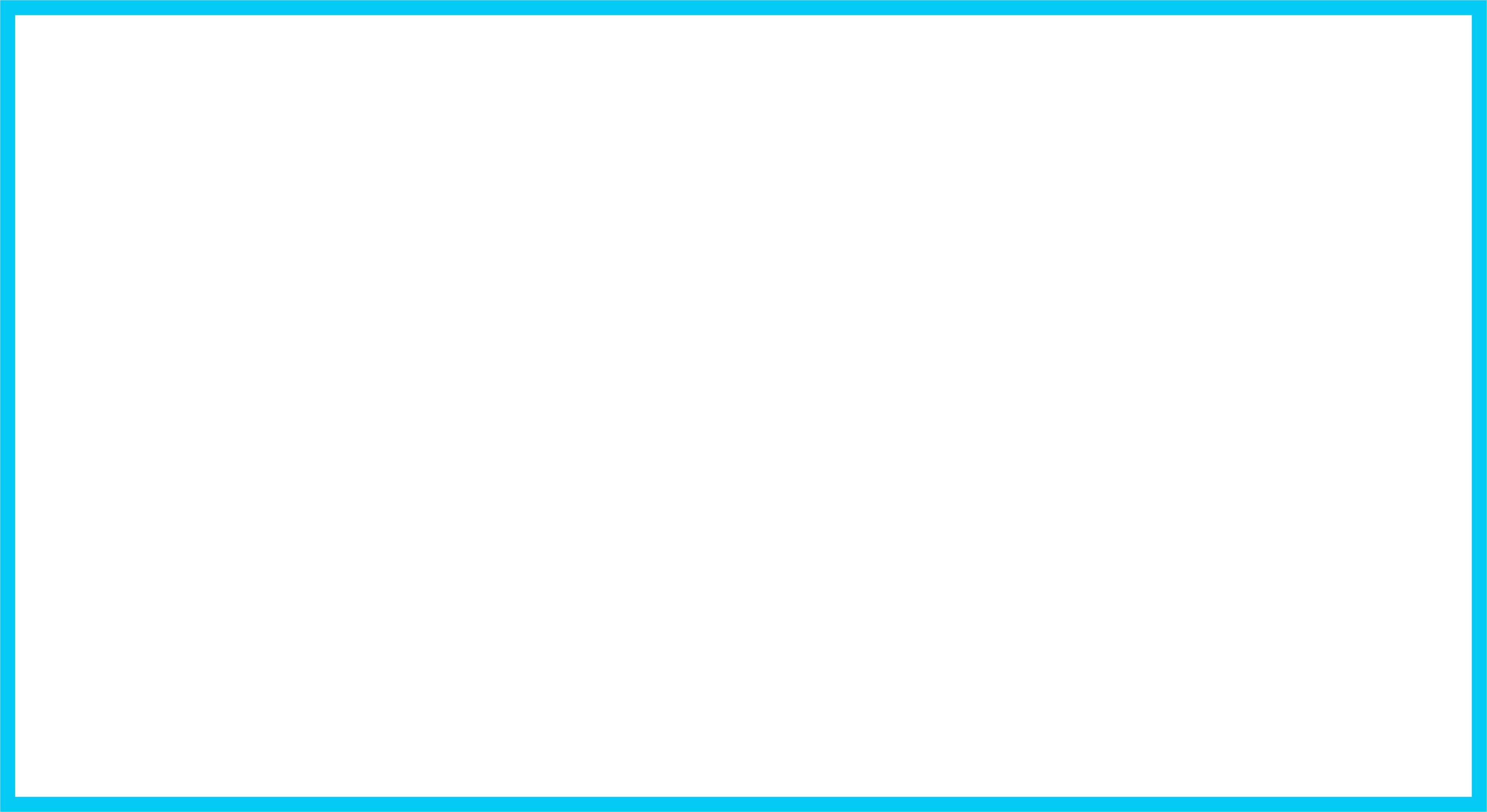 NEXT STEPS
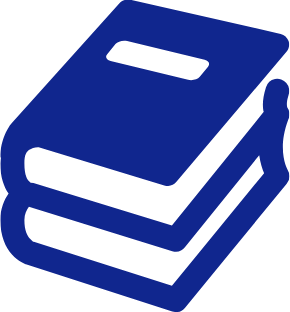 If you want to learn more about the topics presented in this module, here are some suggestions:


Etchells, E., Sharpe, G., Elliott, C., & Singer, P. A. (1996). Bioethics for clinicians: 3. Capacity. CMAJ: Canadian Medical Association Journal, 155(6), 657. (Open access)
Pirotte, B. D., & Benson, S. (2020). Refusal of Care. (Open access)
Sterling, A., Abrams, J., Sontag, D., Zuckerman, D., O'Neill, S., Brendel, R., & Giacino, J. (2022). Assessing Decision-Making Capacity in Patients with Acquired Brain Injury: A Toolkit of Ethical Guidelines. Archives of Physical Medicine and Rehabilitation, 103(3), e11.
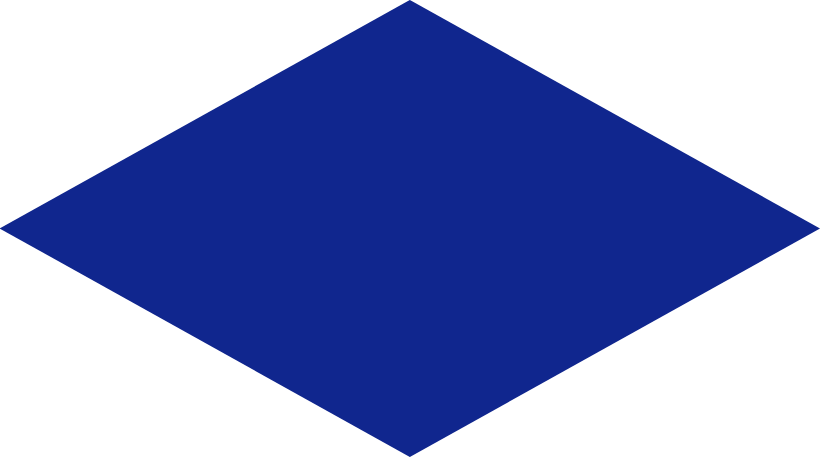 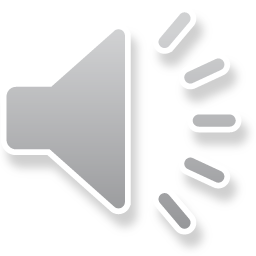